Why should I choose English Literature for A Level?
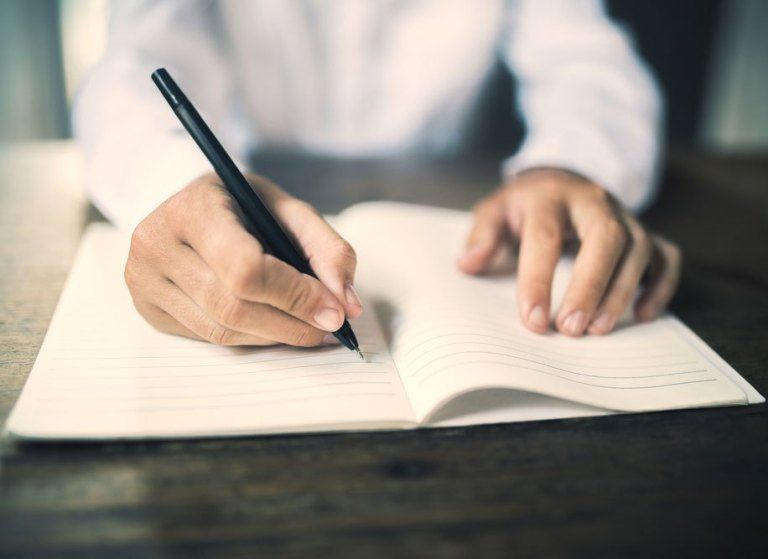 Do you…
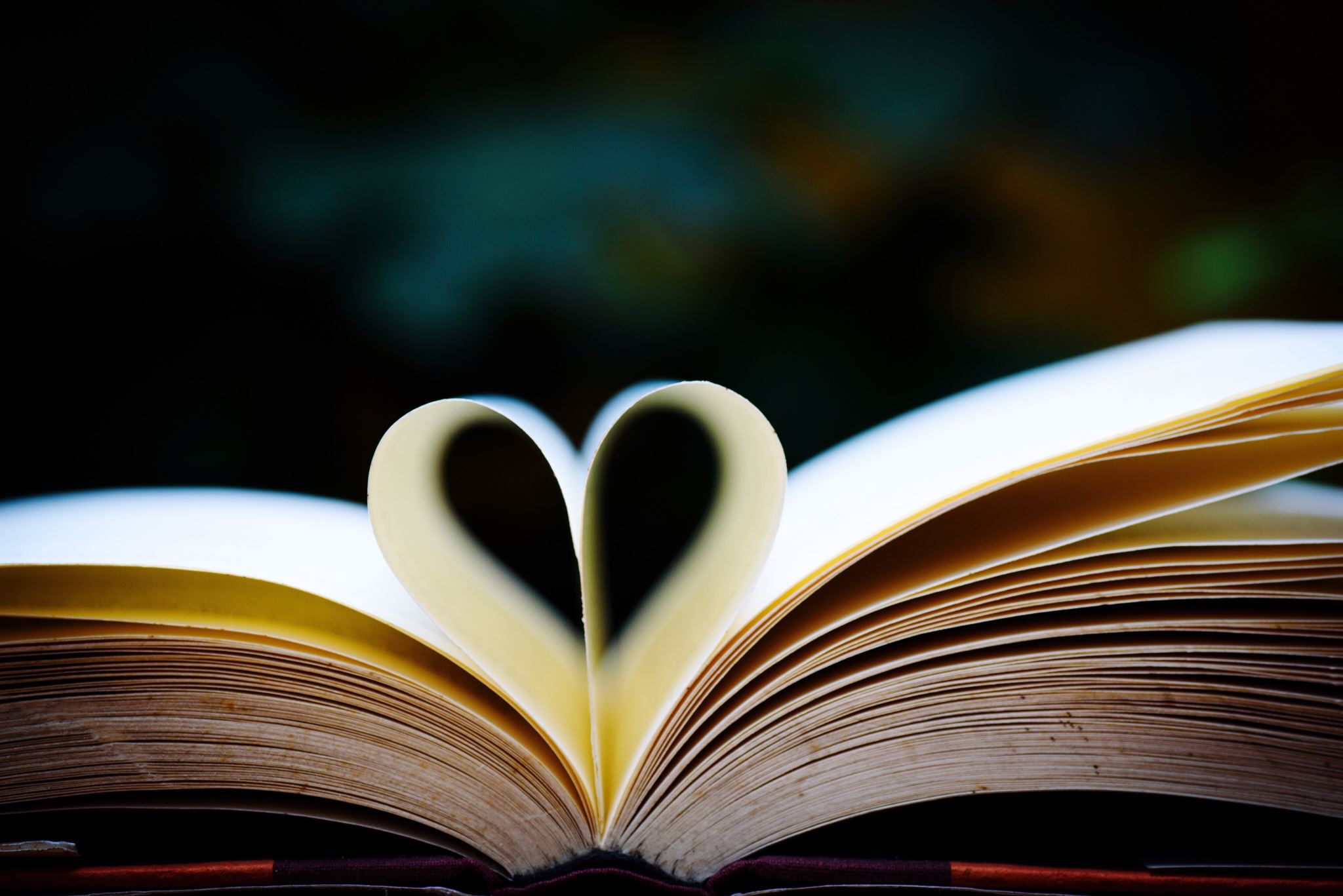 …love reading?
…believe in the power of words to shape our thoughts and feelings?
…have an interest in how events in history shape our behaviour?
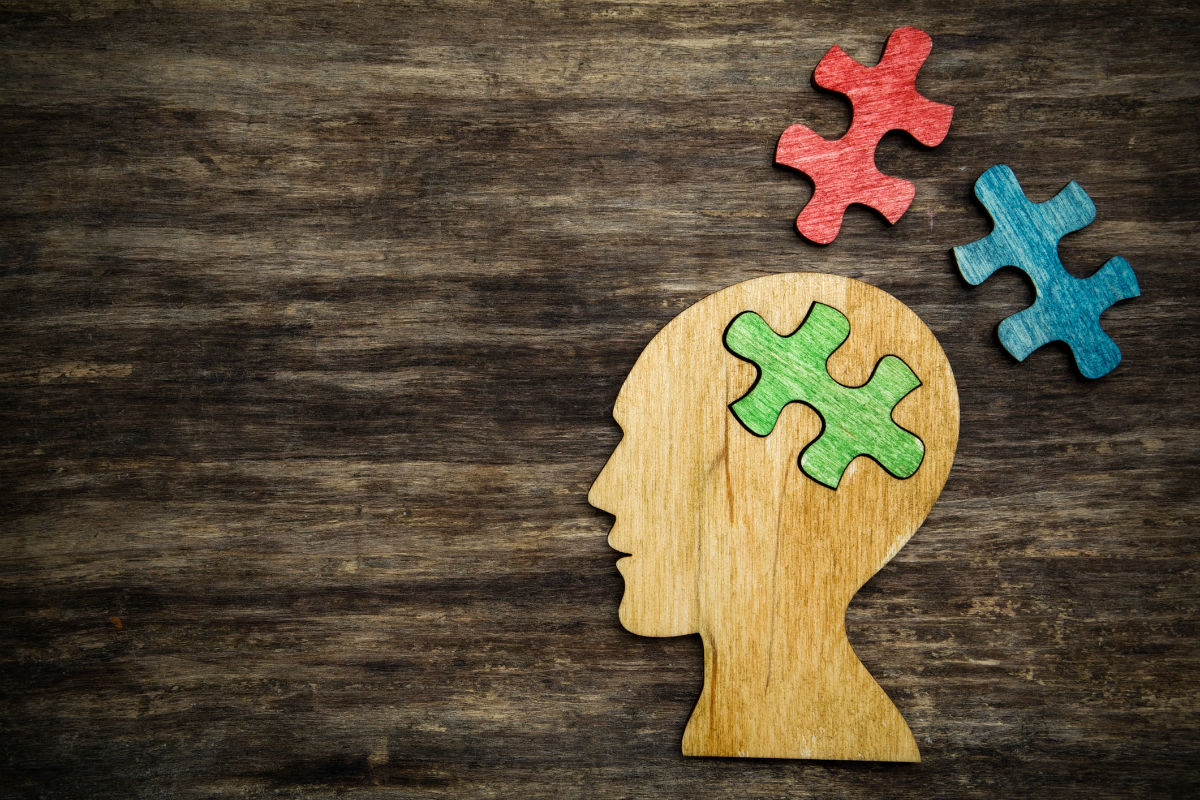 …consider yourself an amateur psychologist?
…appreciate the impact that identity and experience have on our lives, and the lives of others?
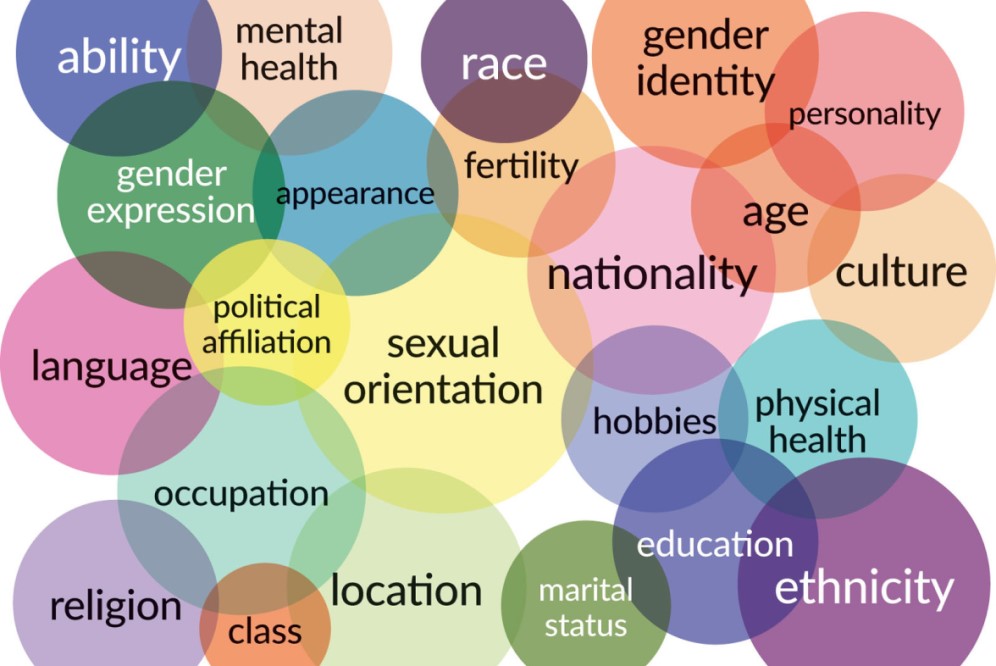 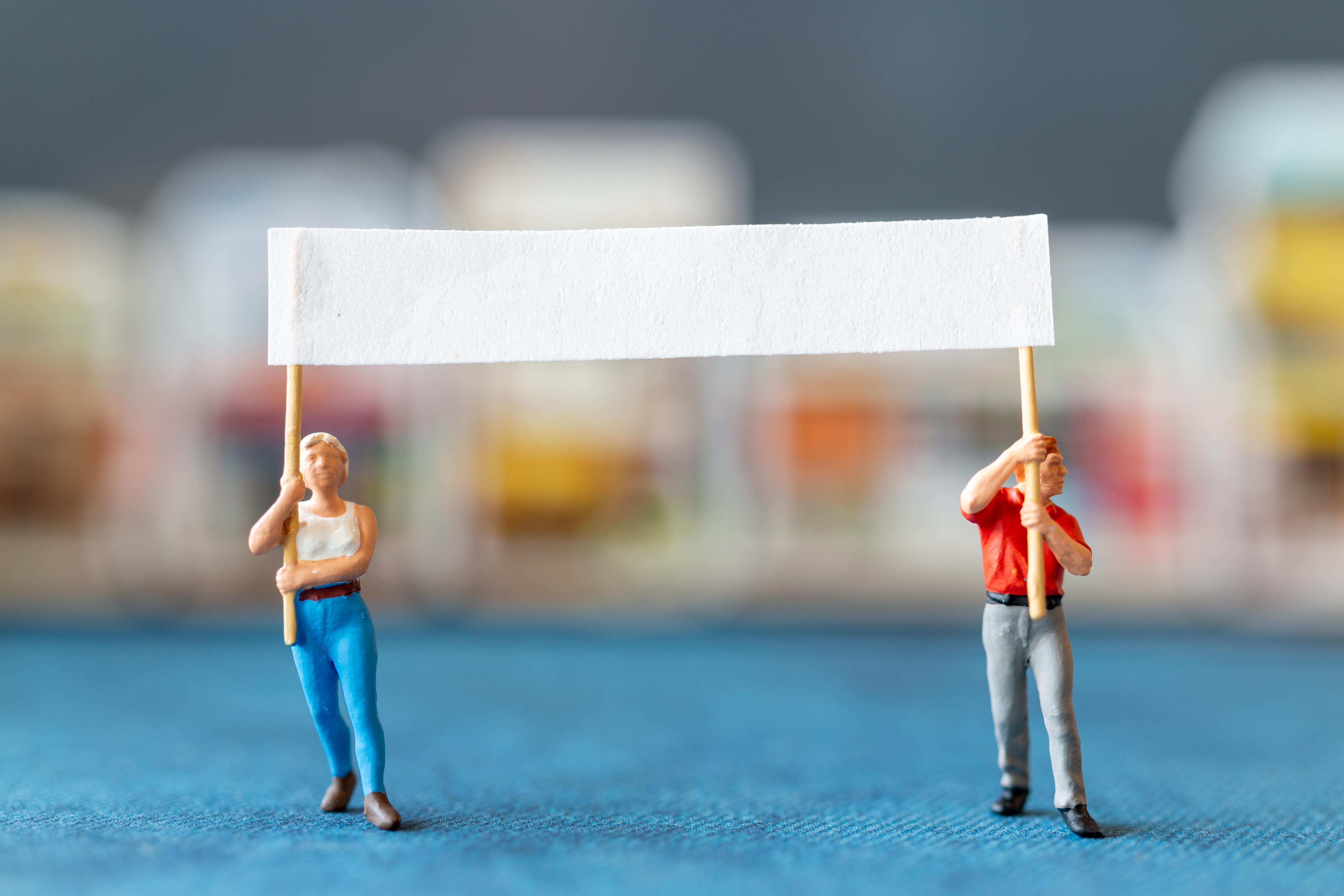 JUSTICE!
…enjoy standing your ground to defend your opinions?
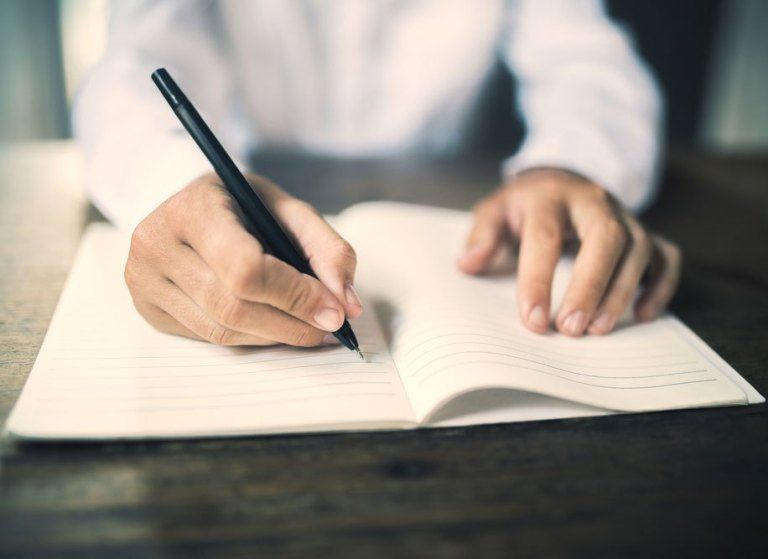 Then English Literature might be the subject for you!
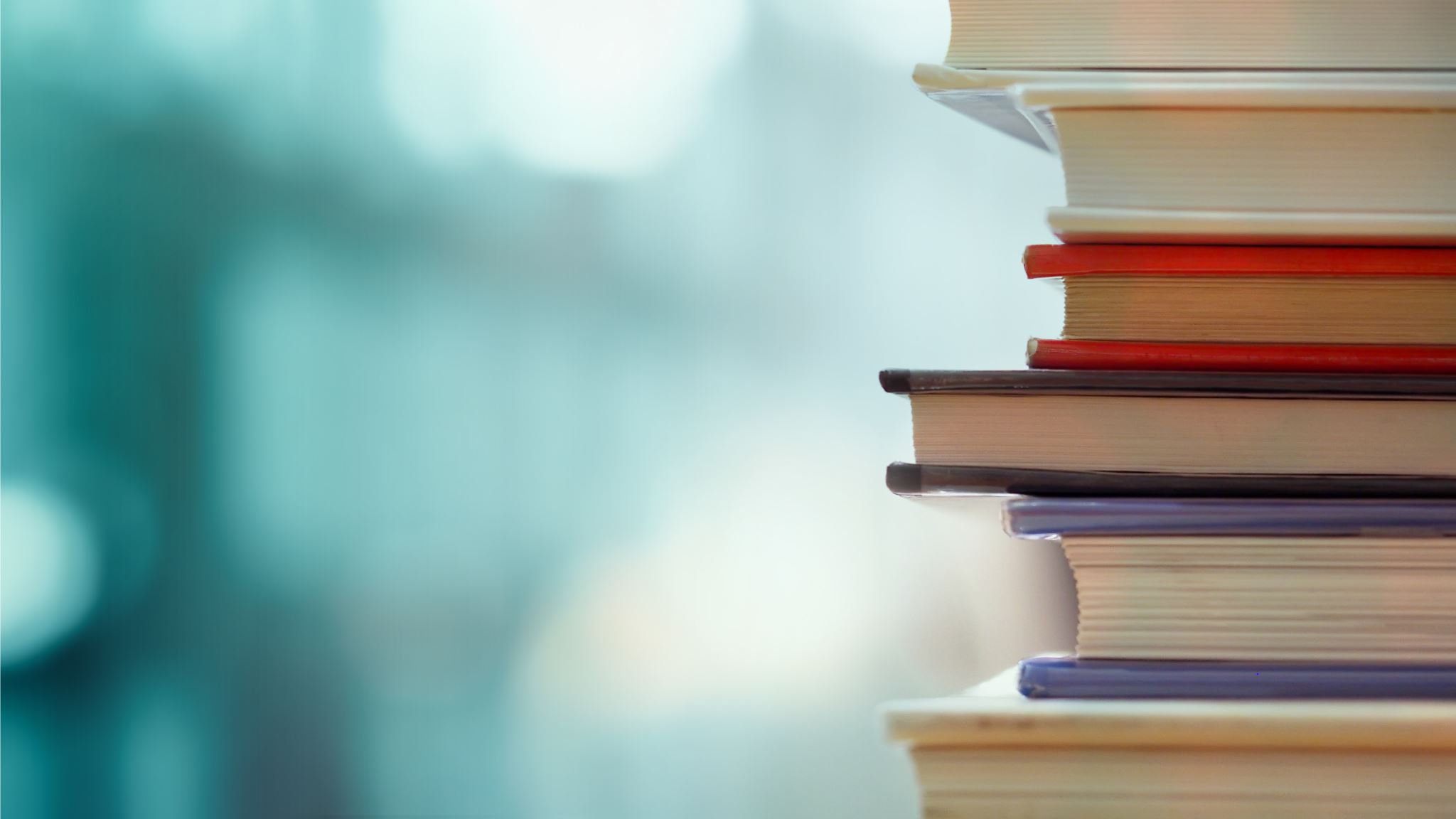 Studying English Literature has many benefits
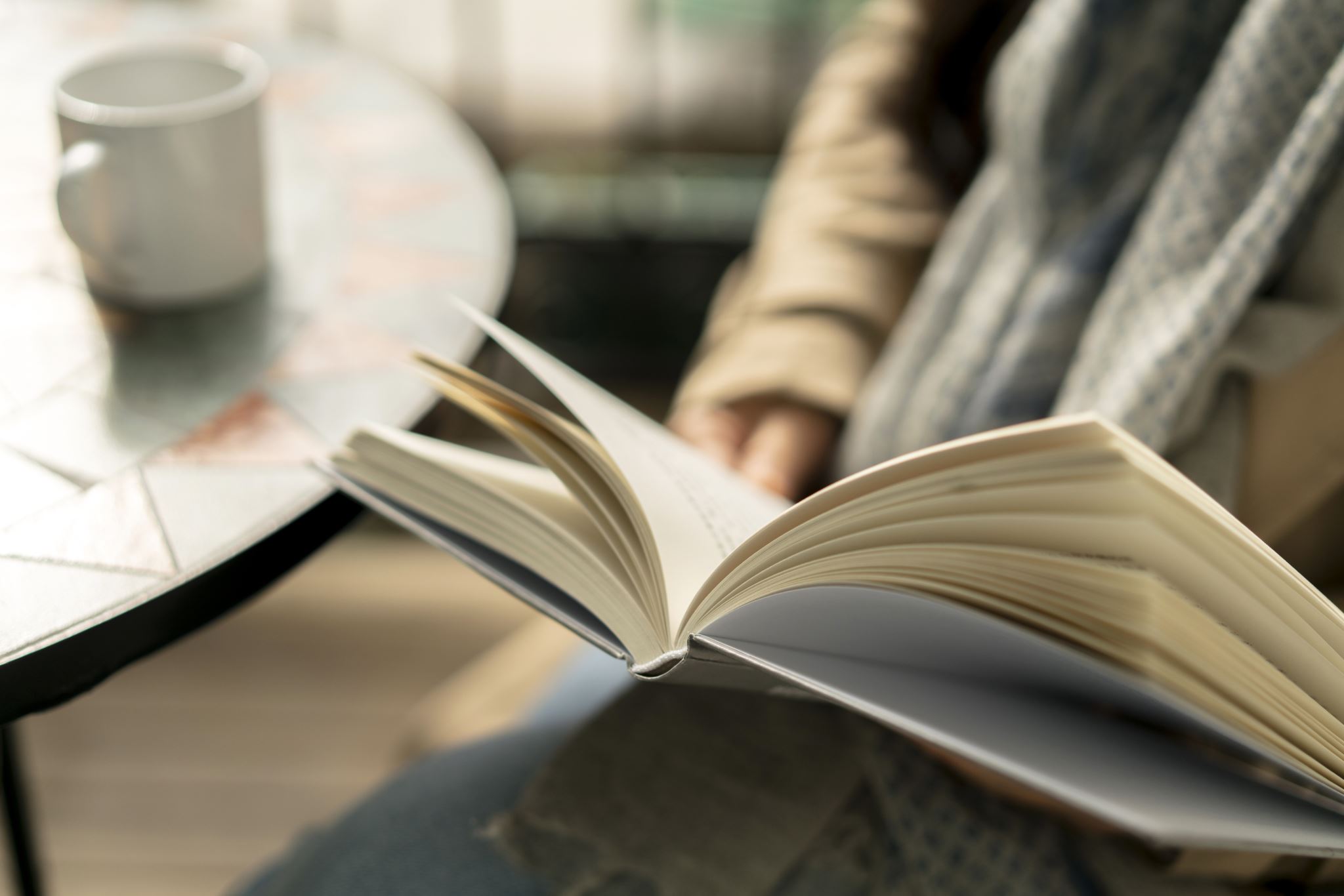 Reading is great for your mental health…
Did you that reading every day can…
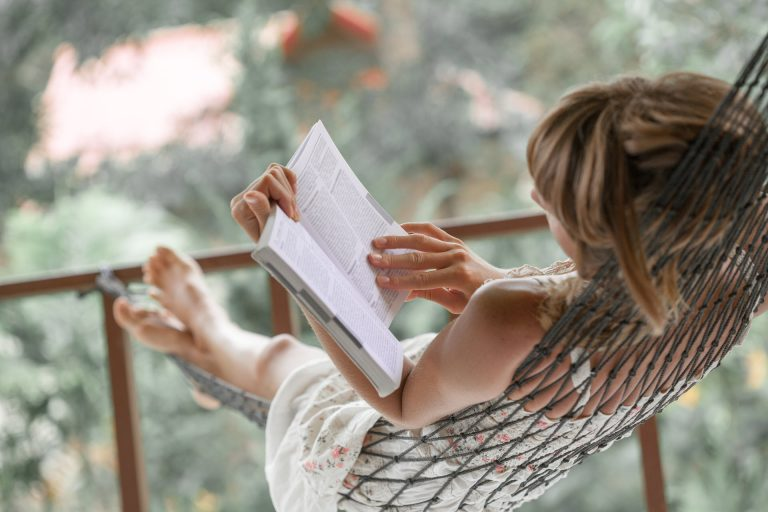 … improve mental stimulation?
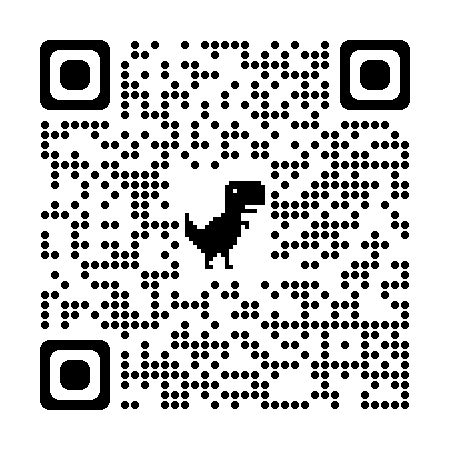 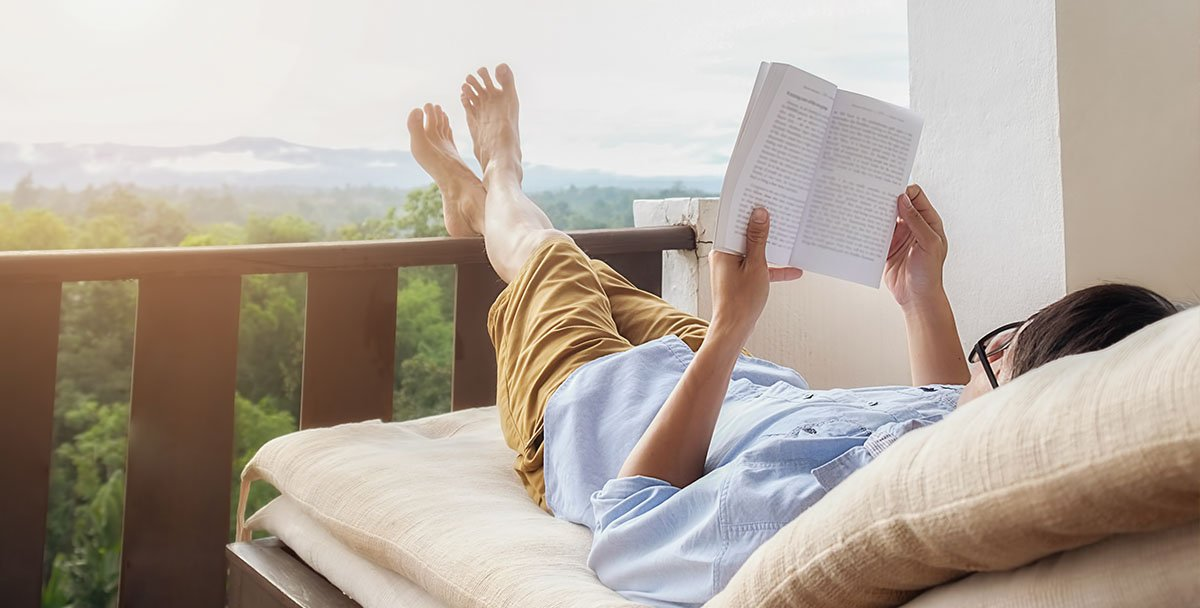 …reduce stress?
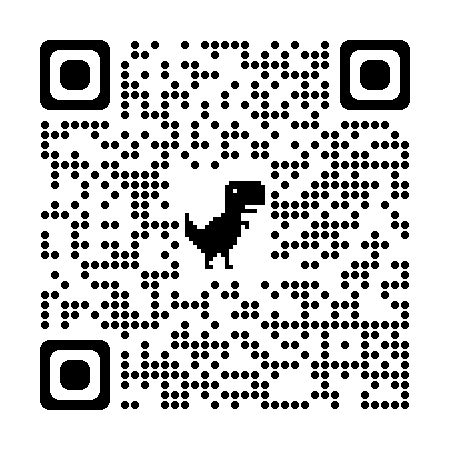 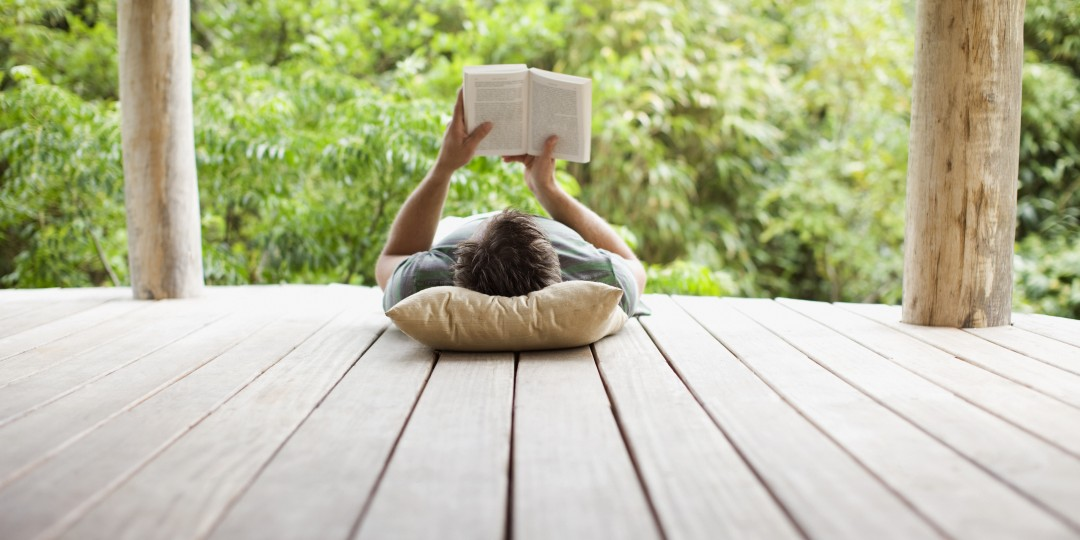 …help you to relax?
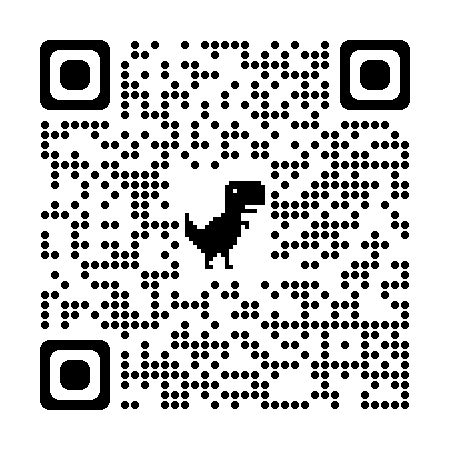 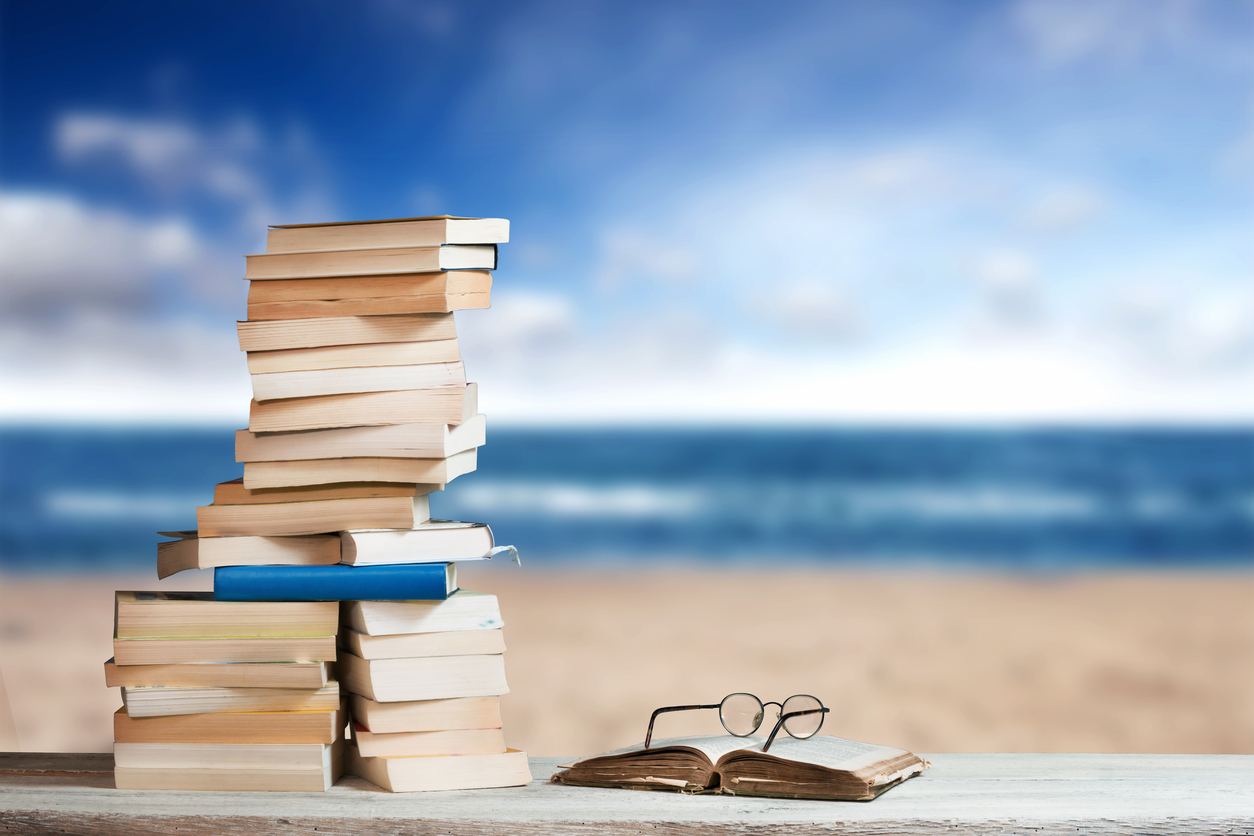 …bring inner peace and tranquility?
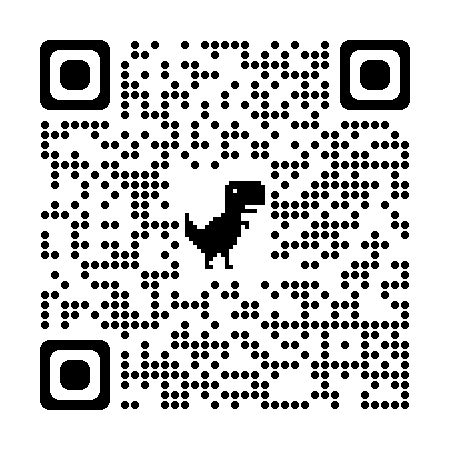 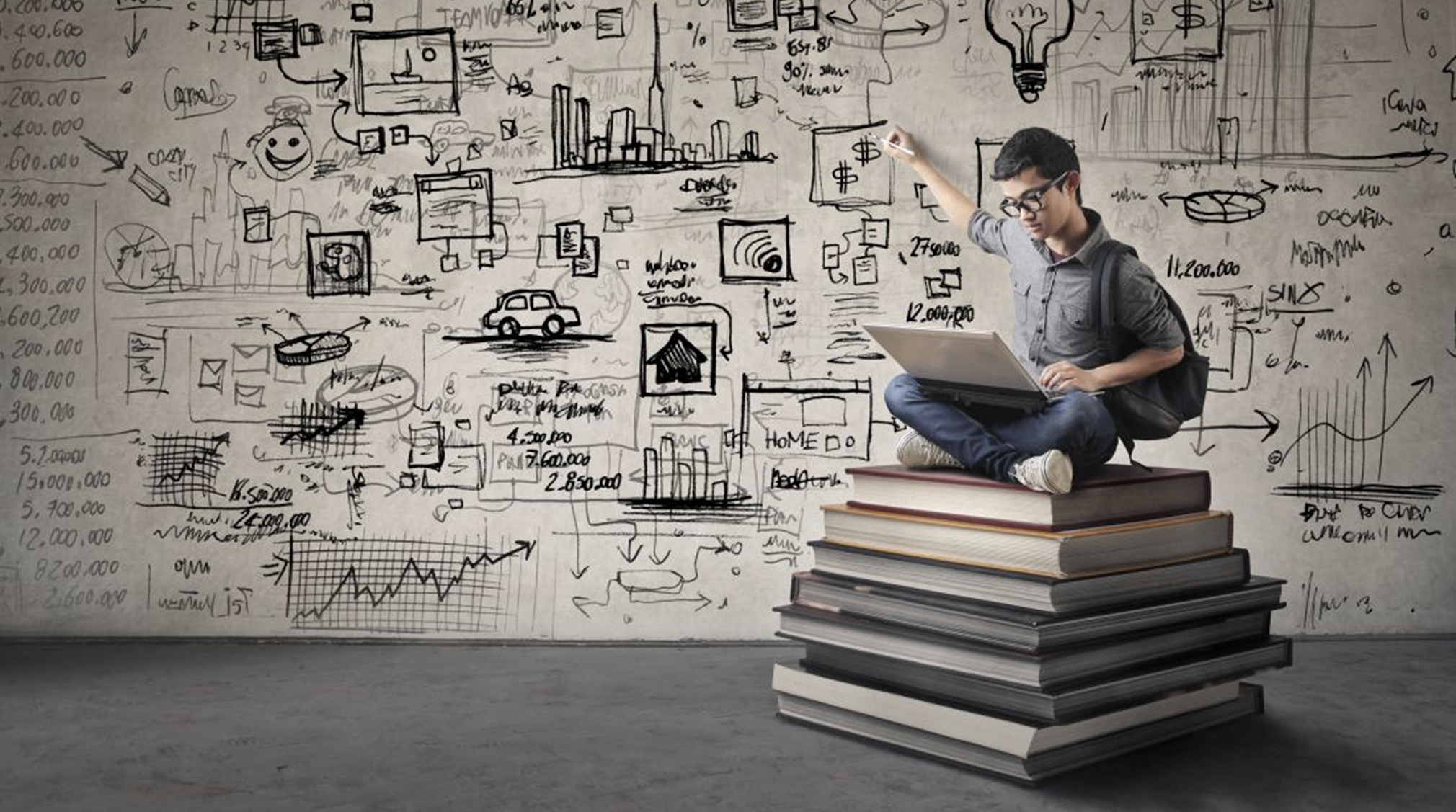 …strengthen analytical and critical thinking skills?
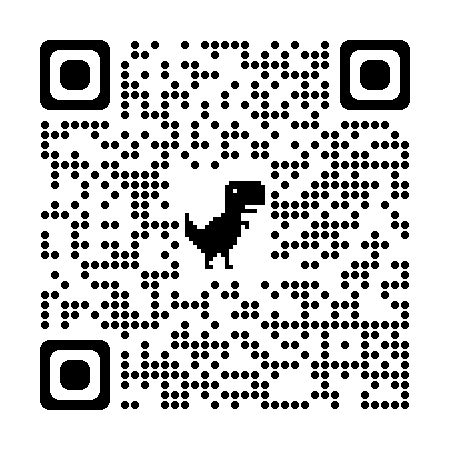 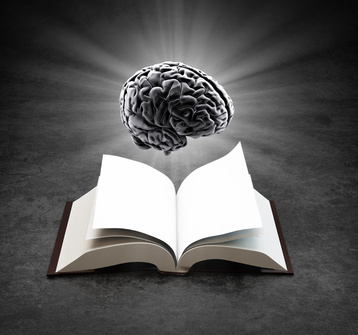 …assist in memory improvement?
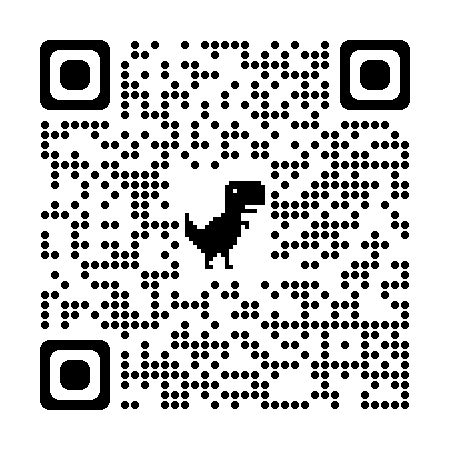 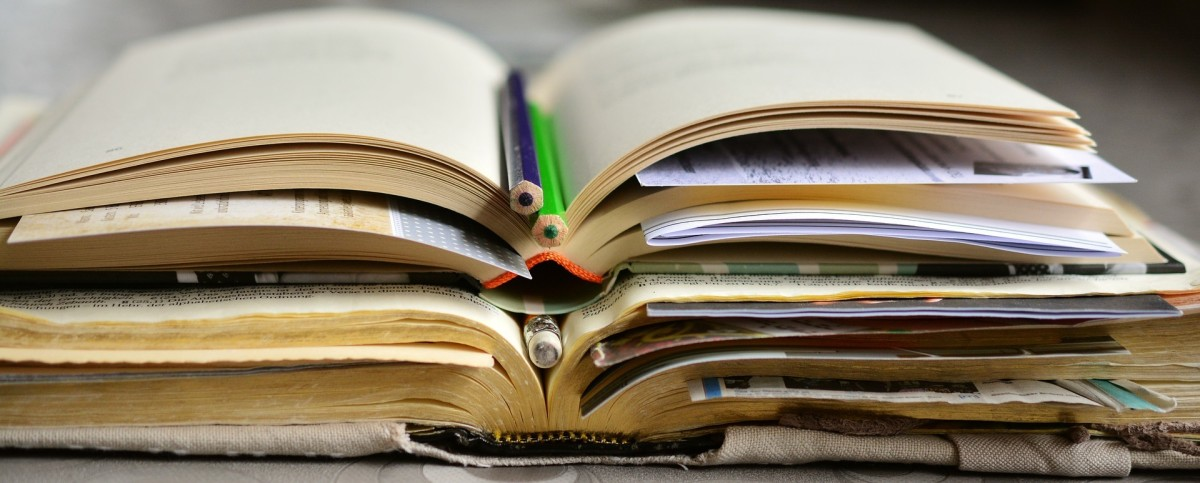 …improve focus and concentration?
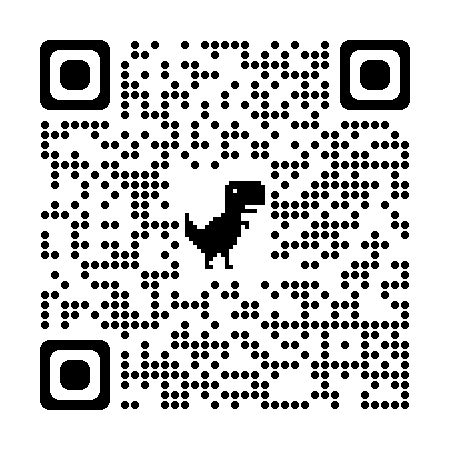 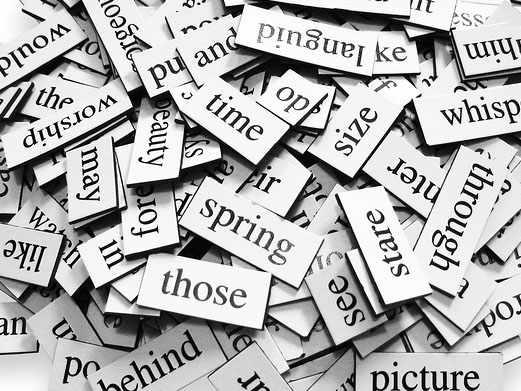 …improve your vocabulary?
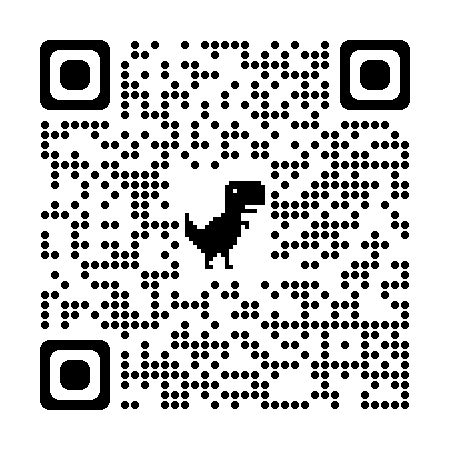 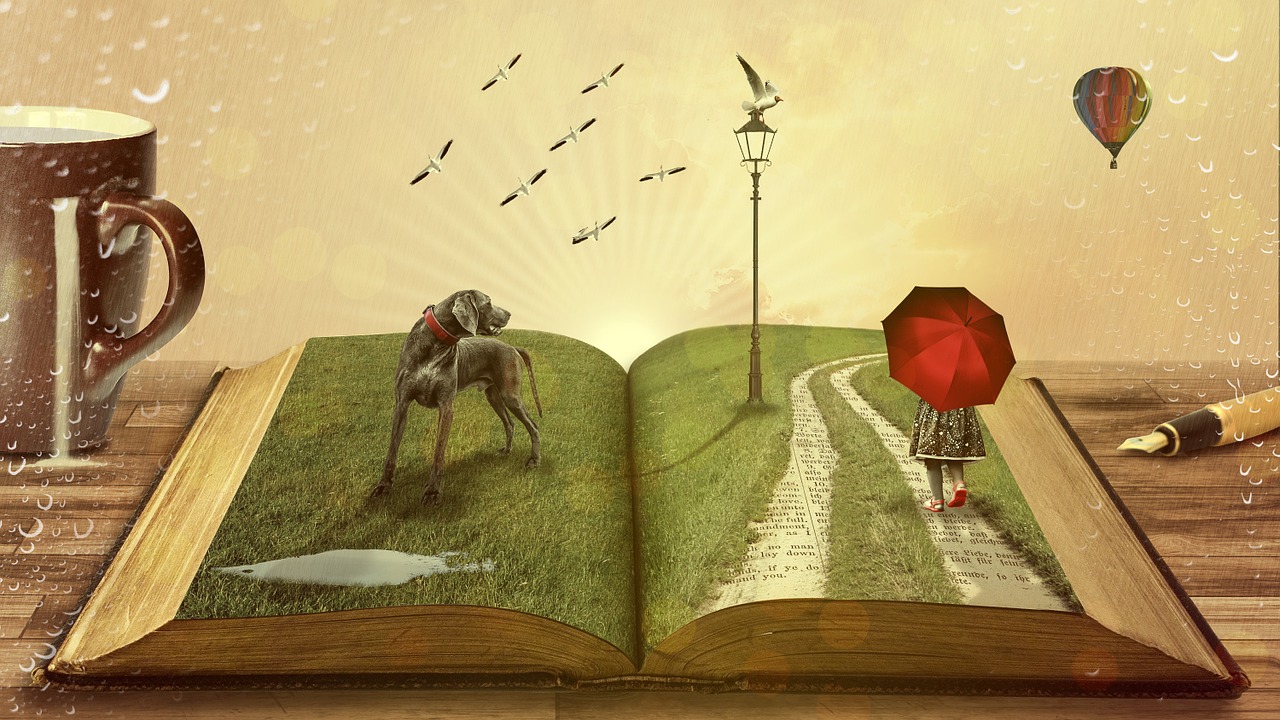 …help you to escape the real world?
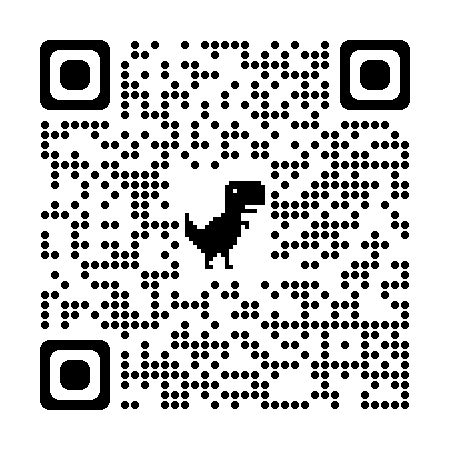 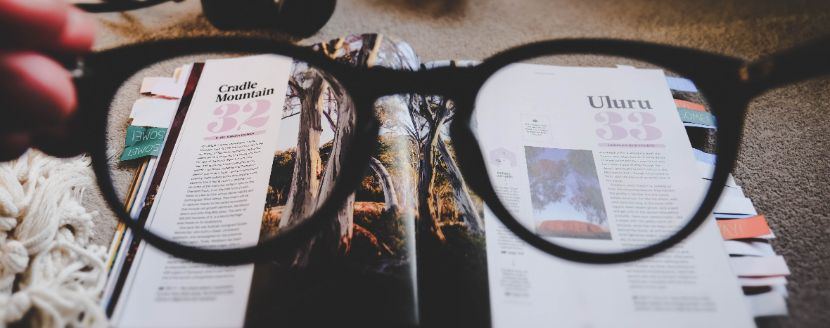 …help you to see this world through other lenses?
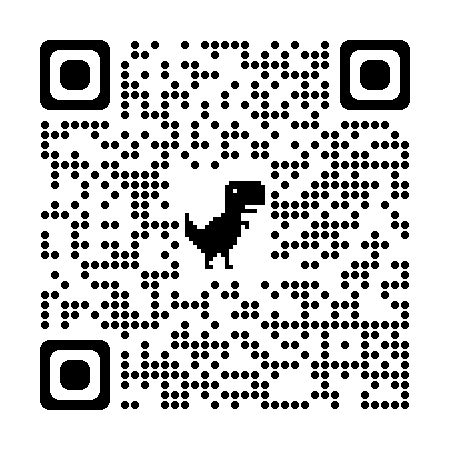 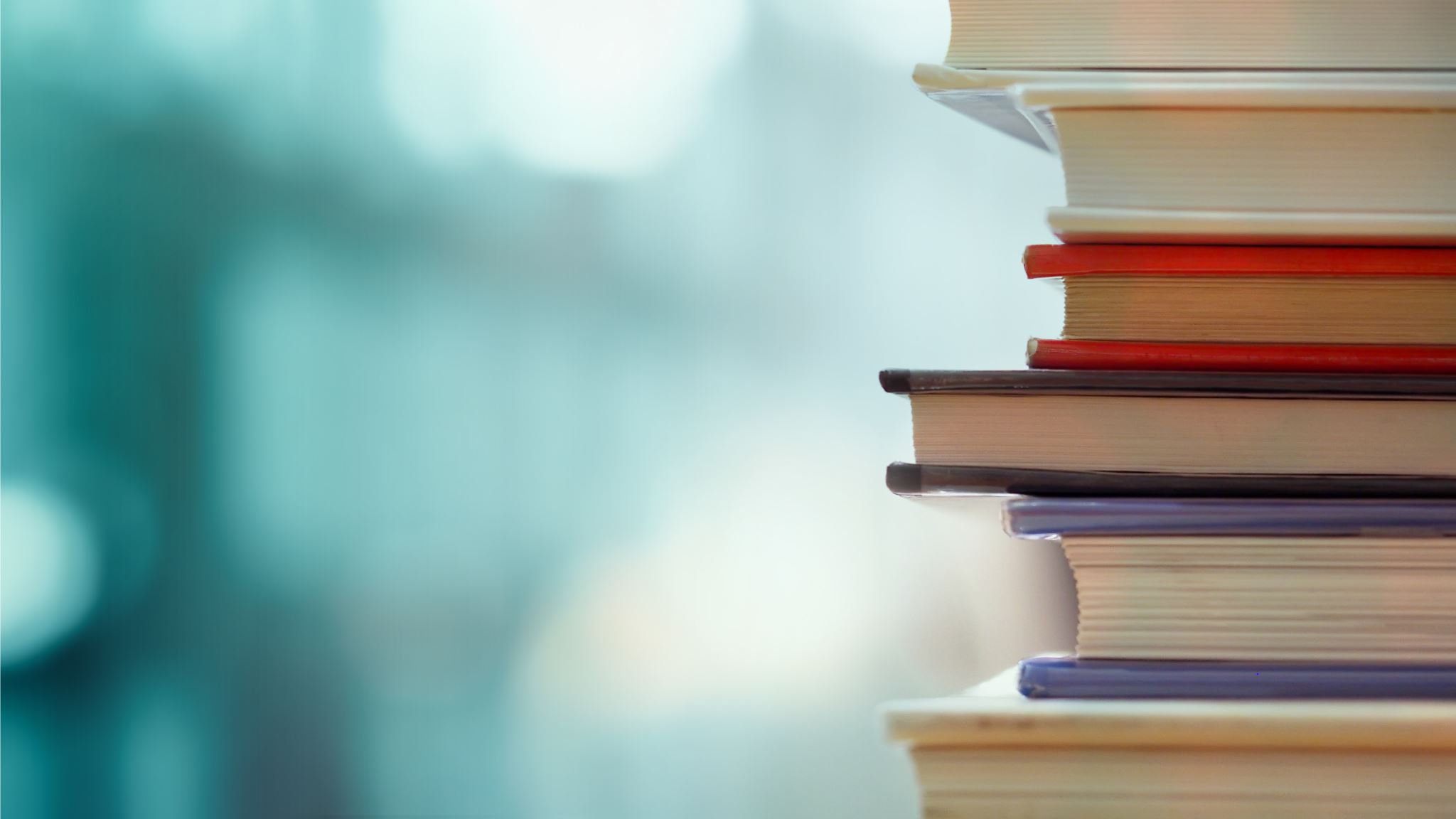 But that’s not all…
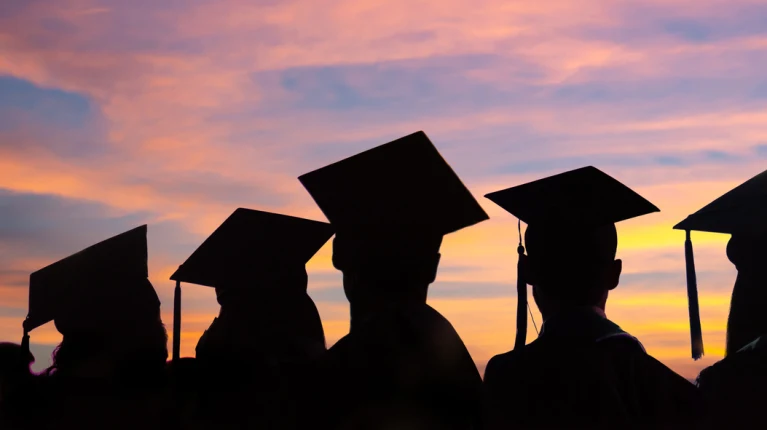 It is a well-respected subject which proves to universities and employers that….
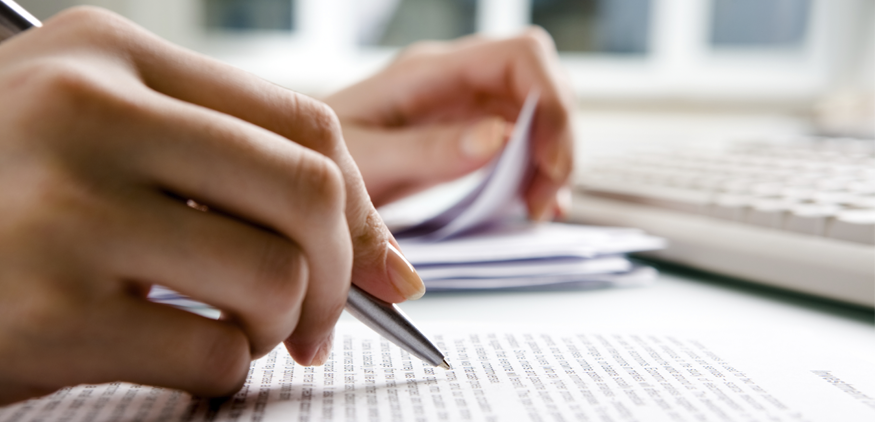 …you have exceptional literacy skills.
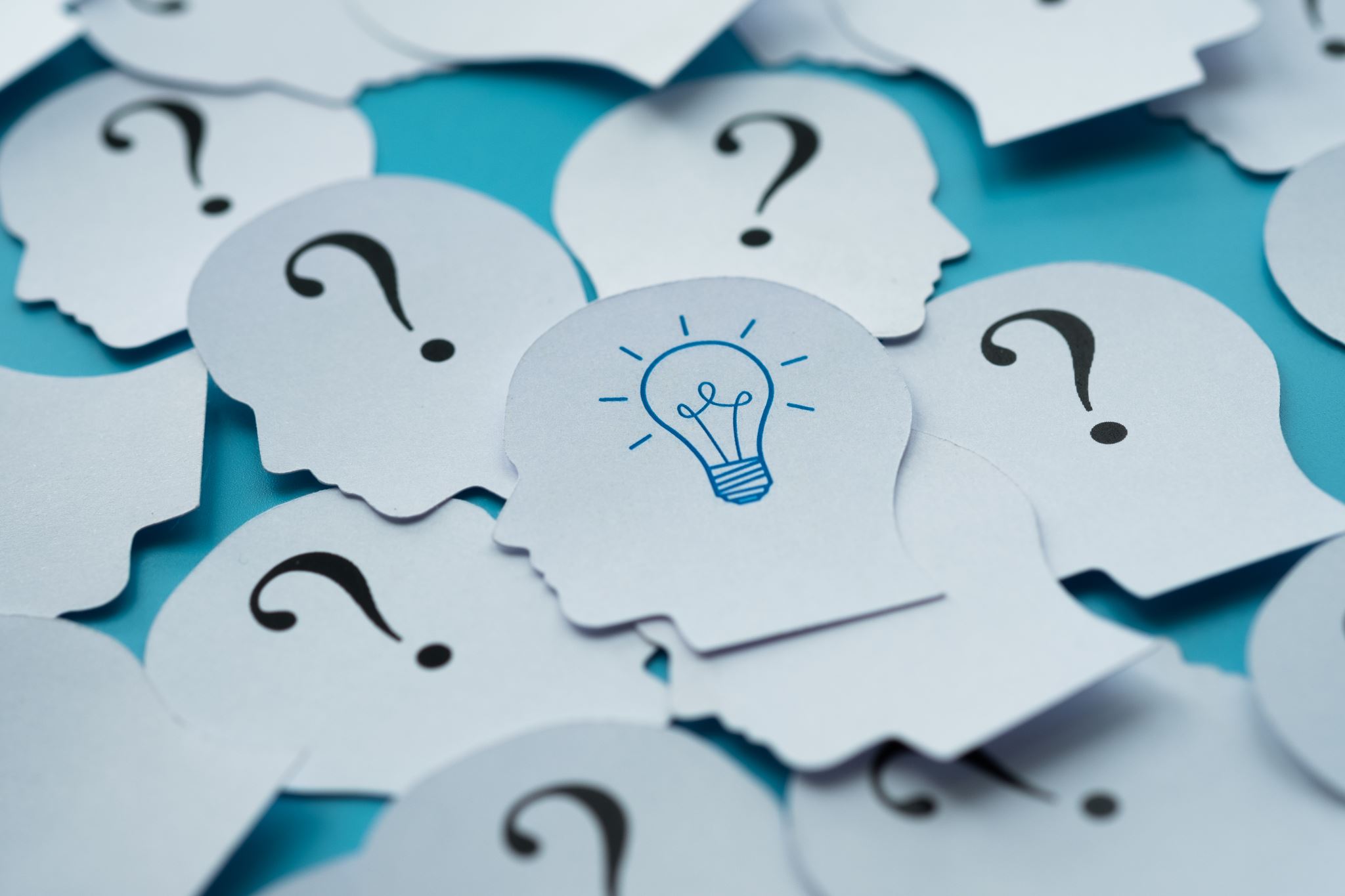 …you can think analytically and critically.
…you consider alternative opinions and solutions before making informed decisions.
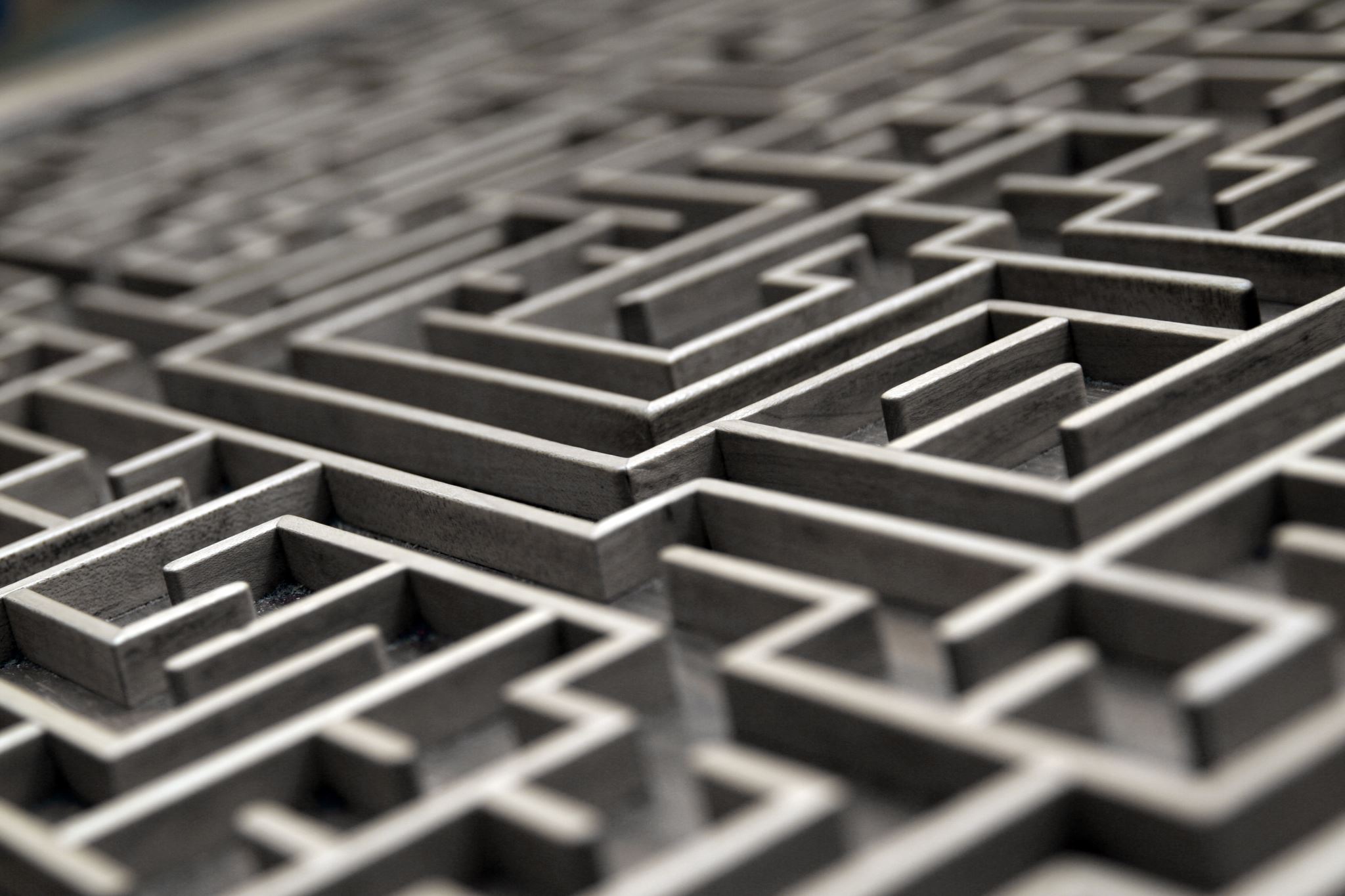 … you have been taught in a collaborative environment and are able to work as part of a team.
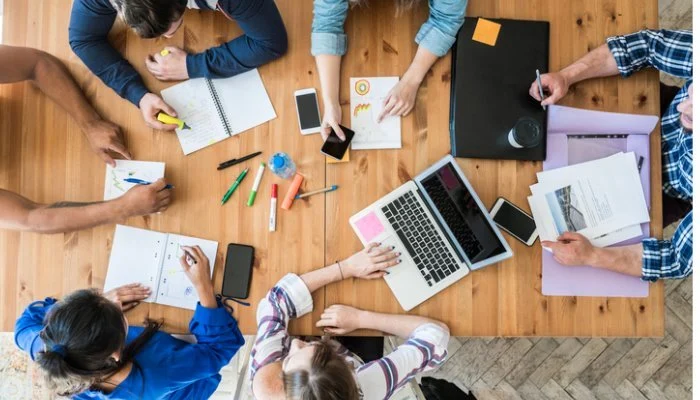 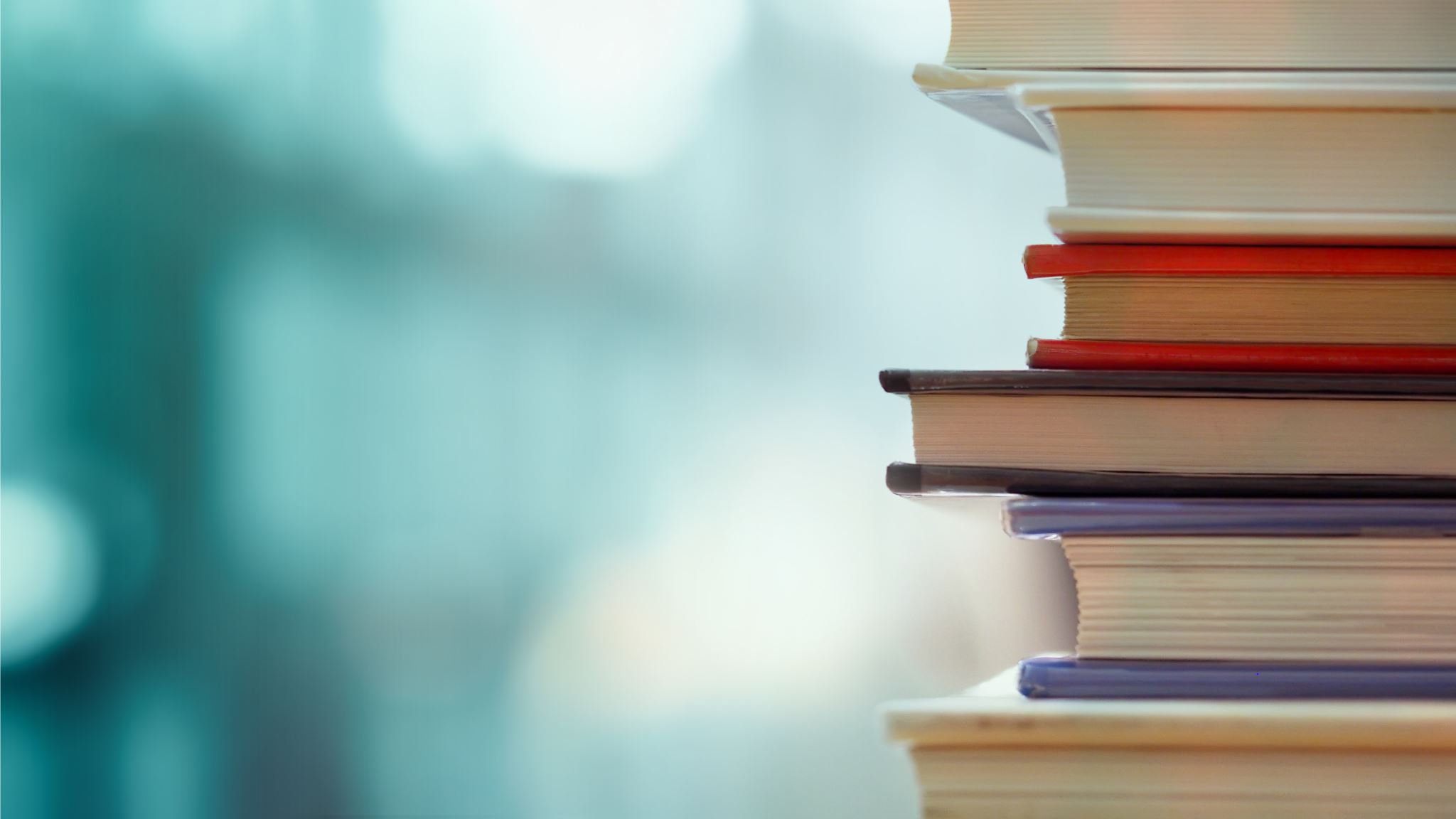 So why not choose a subject that improves your health AND your career prospects?
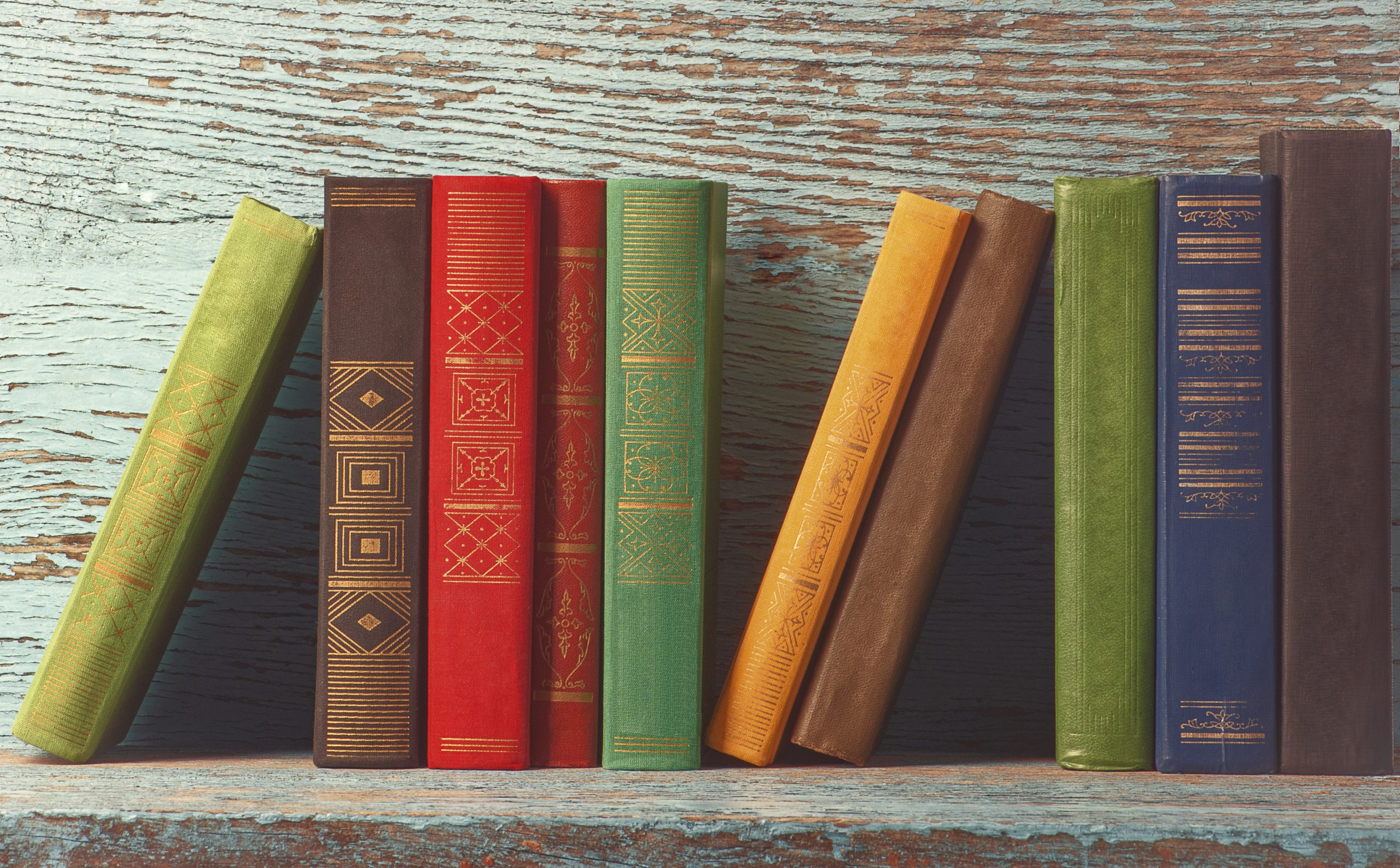 You’ve convinced me! What will I study?
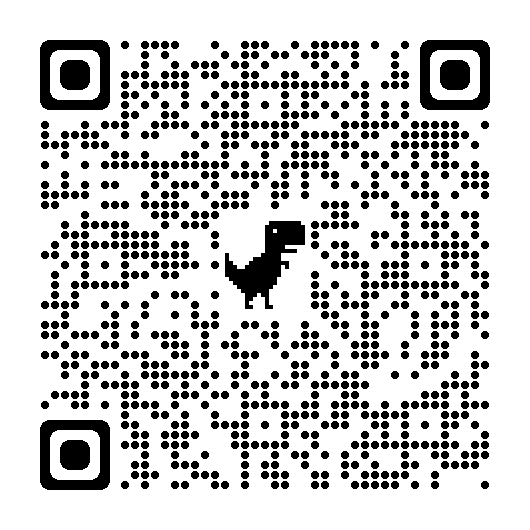 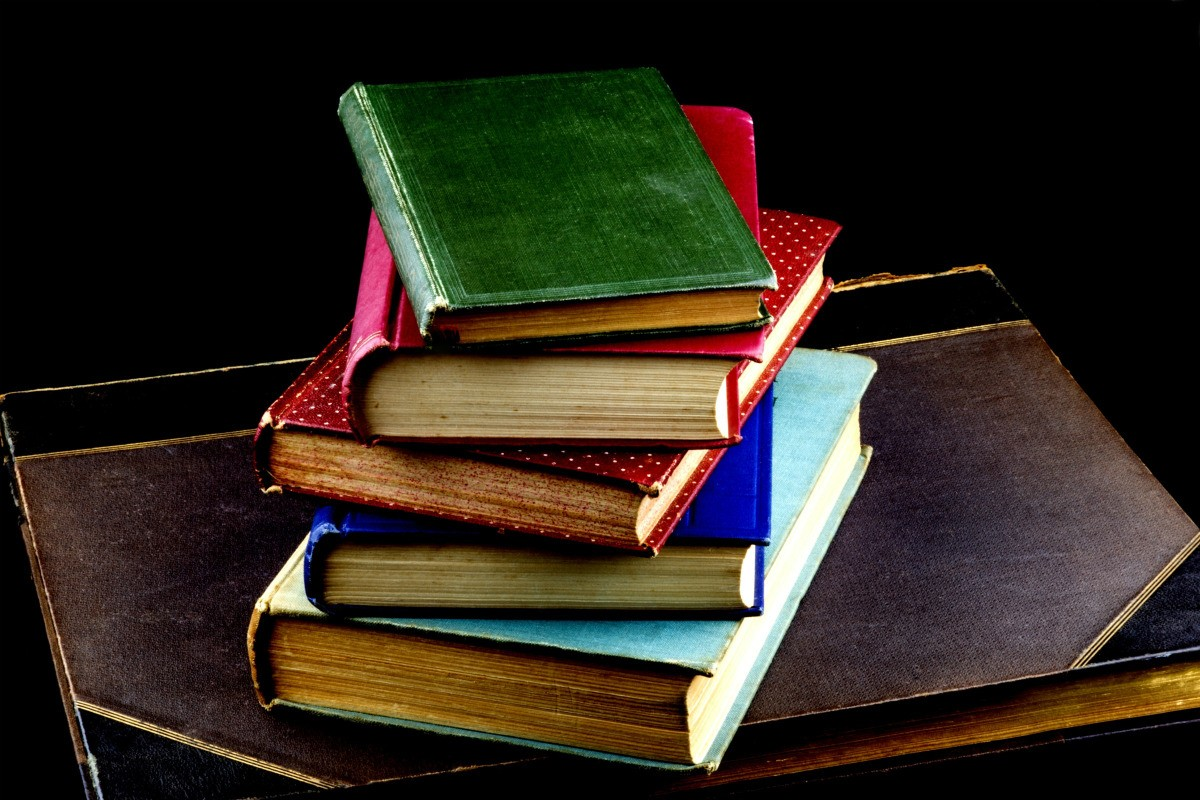 We study the WJEC A Level English Literature specification
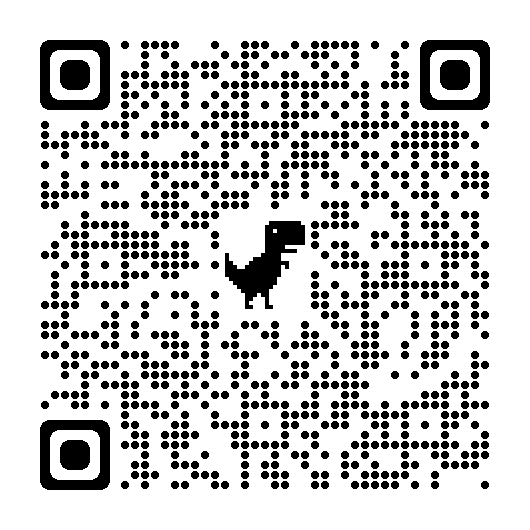 Year 13
English Literature 
Unit 1
Pre 1900 Prose
Jane Eyre is a gothic novel by Charlotte Bronte.

It is a mystery story with elements of love and betrayal.
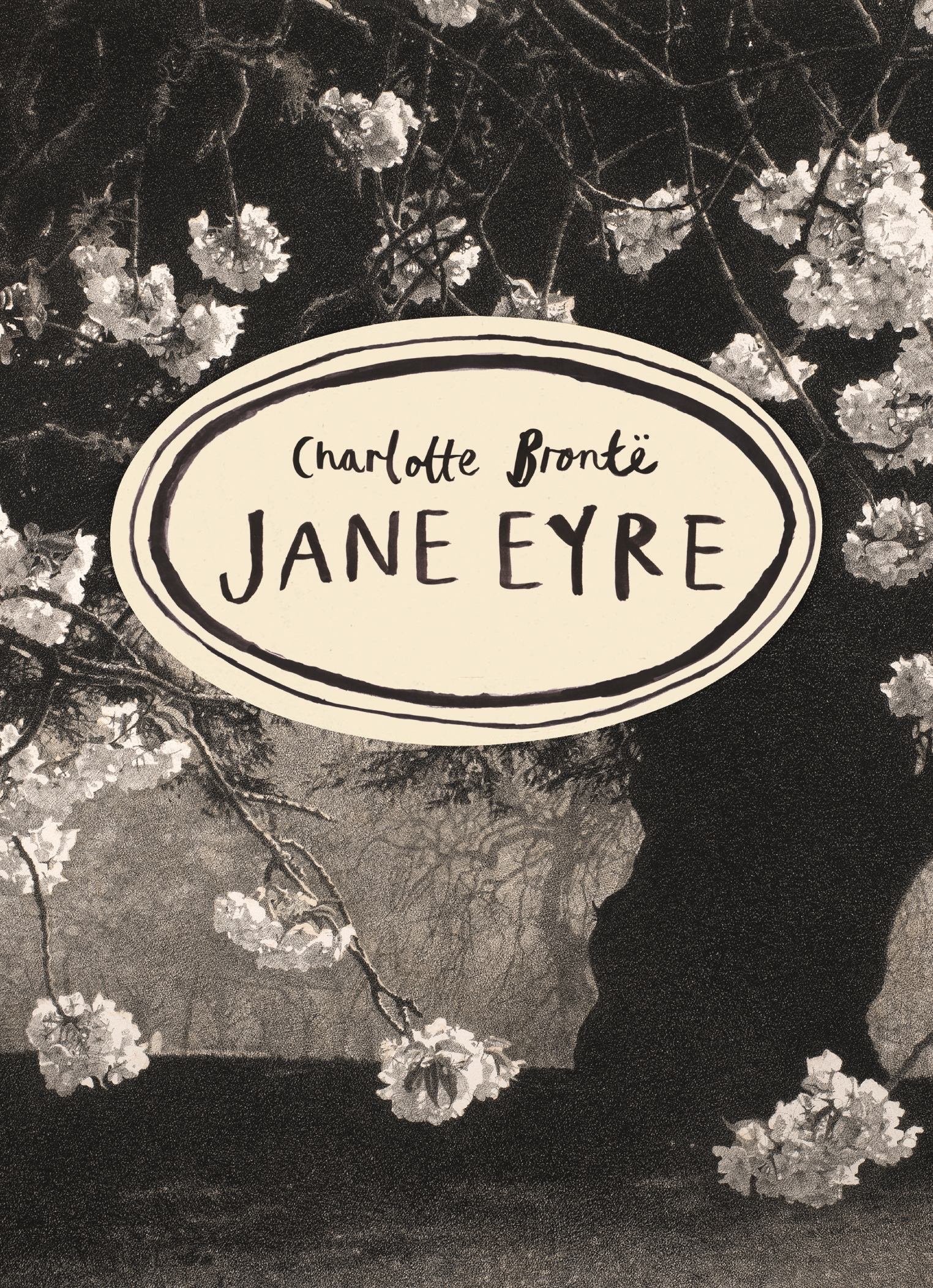 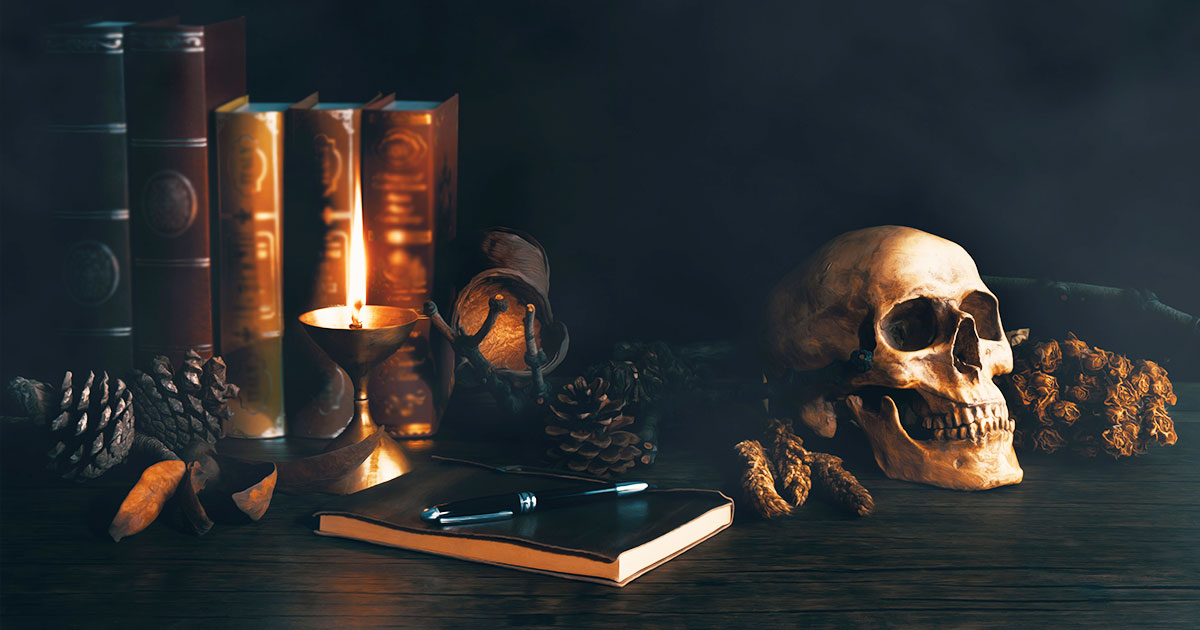 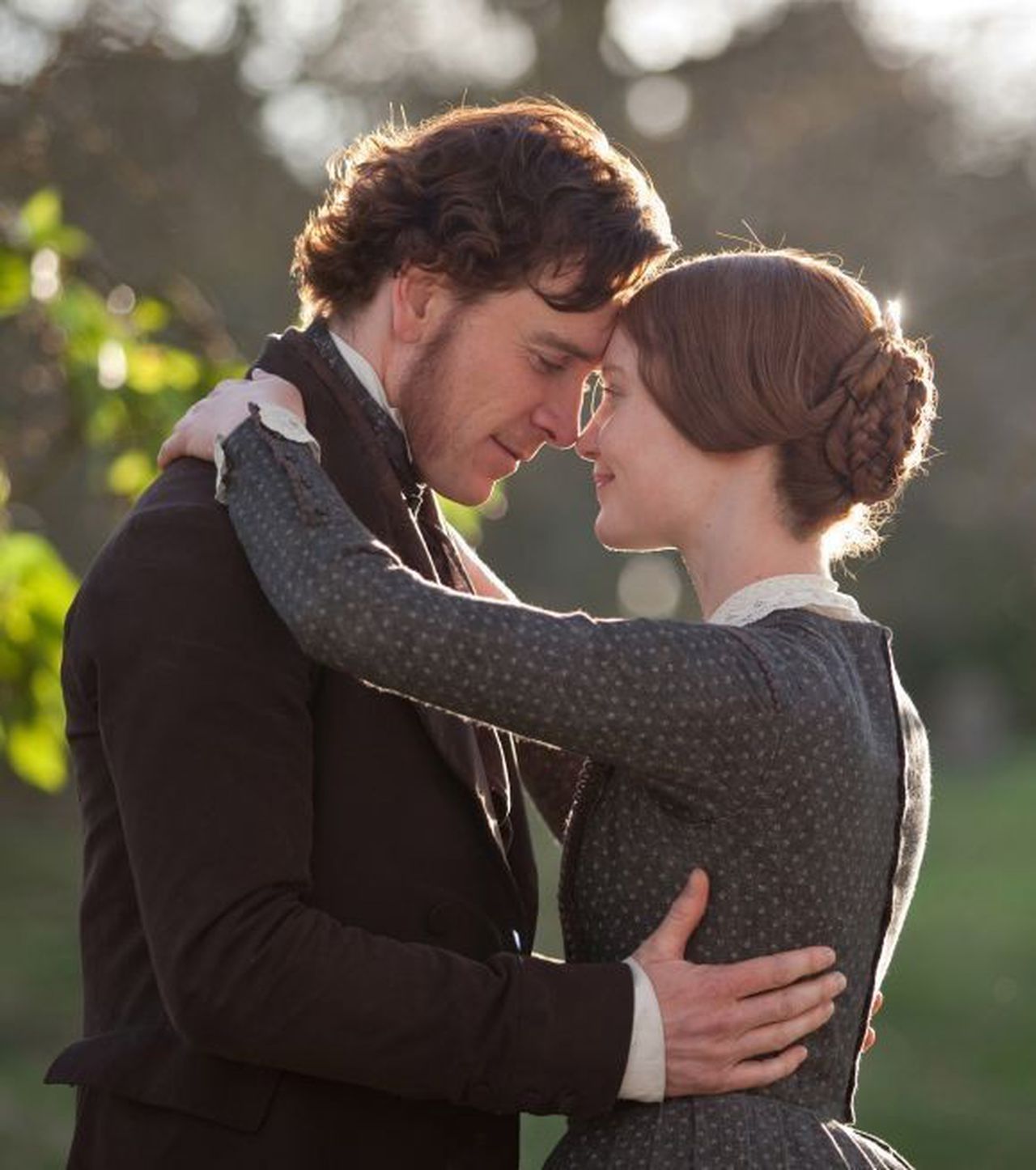 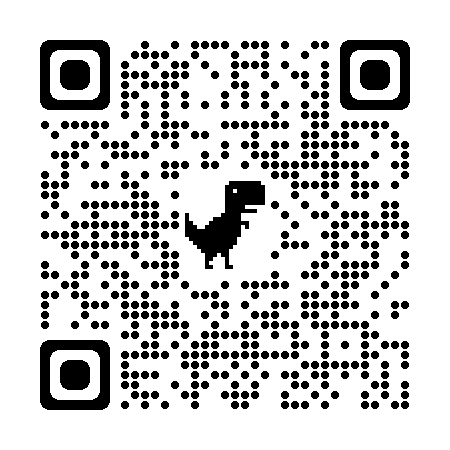 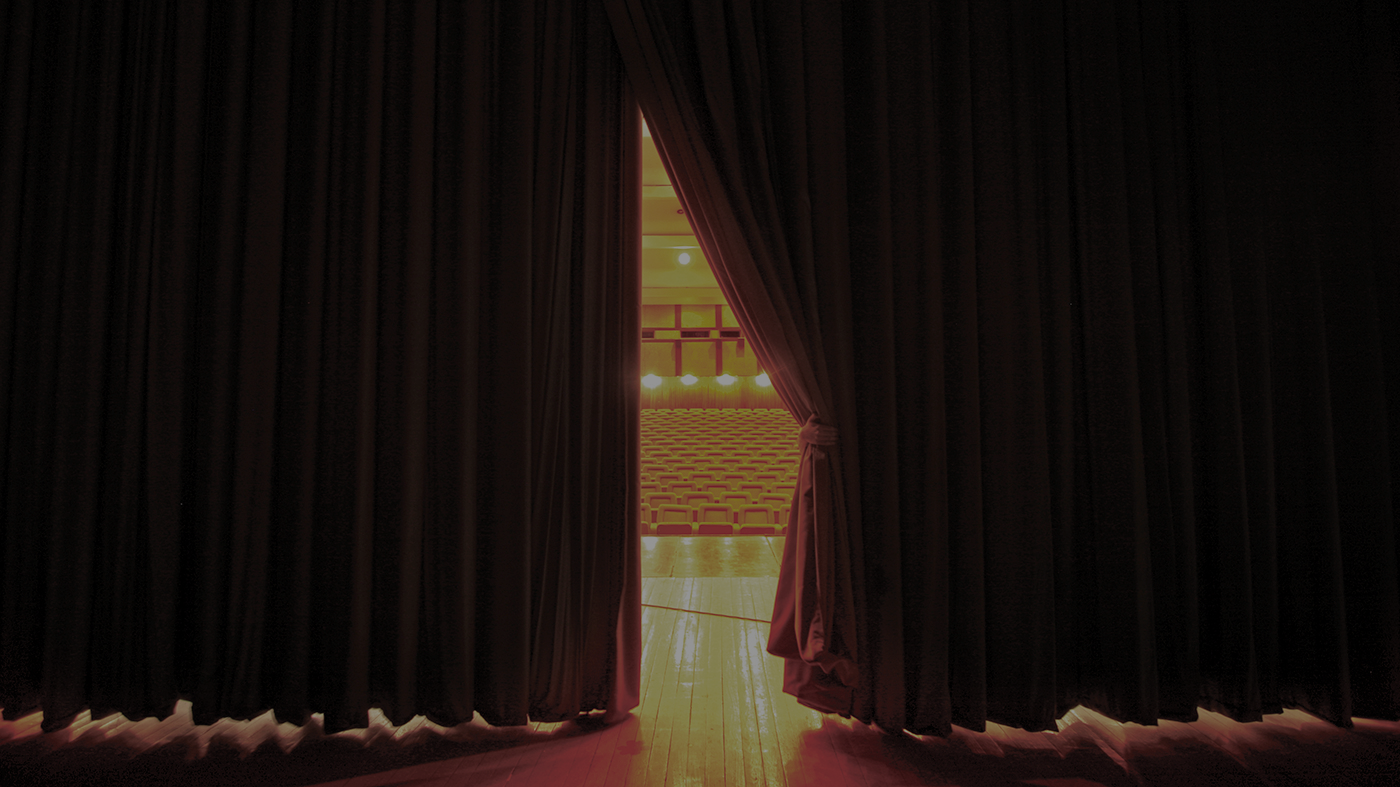 Drama
A Streetcar Named Desire is a play by Tennessee Williams.

It is a shocking story of 
lust, violence, class and family.
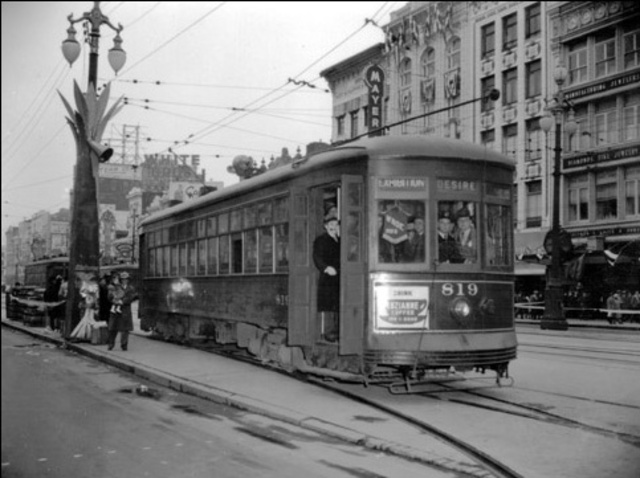 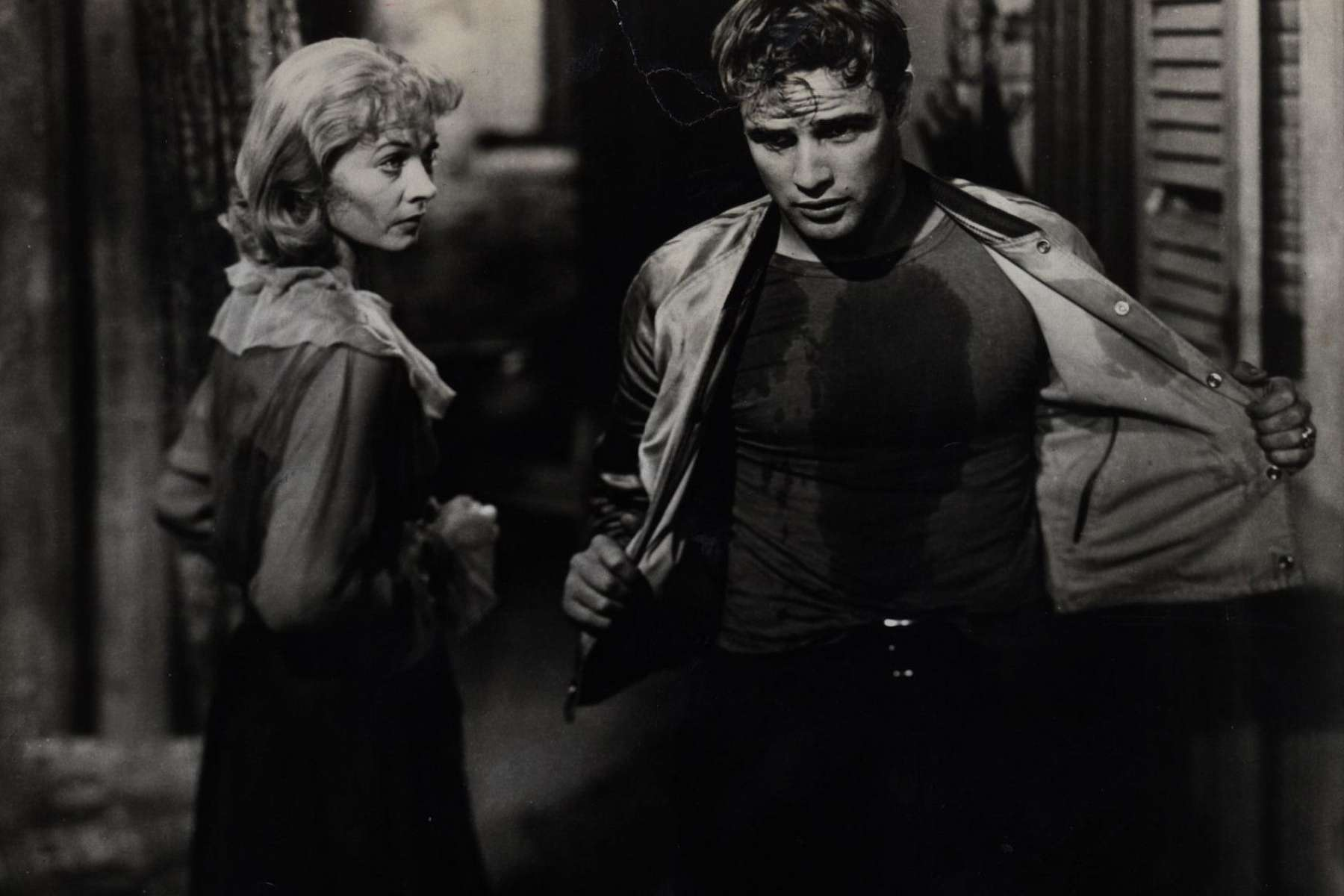 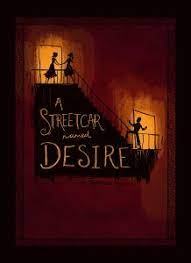 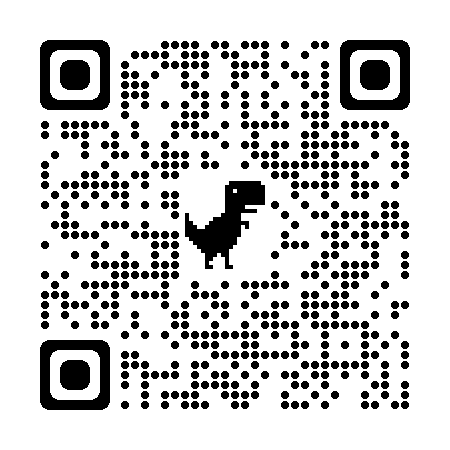 LITERATUREUnit 2
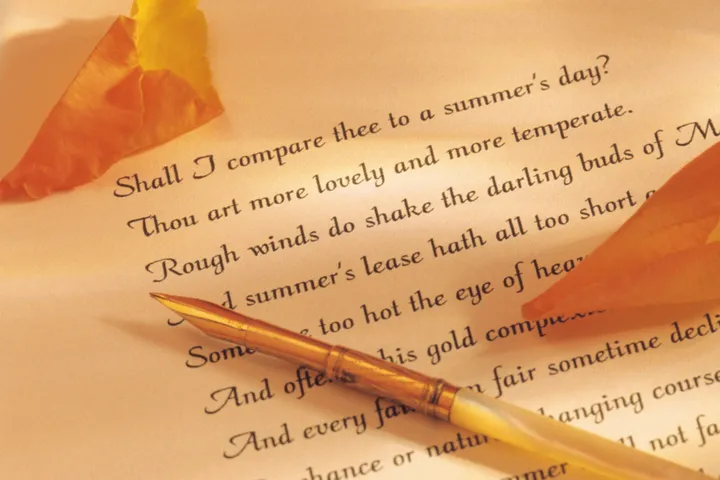 Post 1900 Poetry
The Whitsun Weddings is an anthology of poetry by Philip Larkin.

The poems include themes of religion, pessimism, boredom, death, and sex.
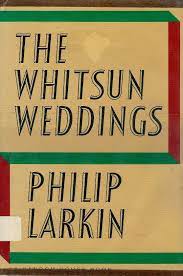 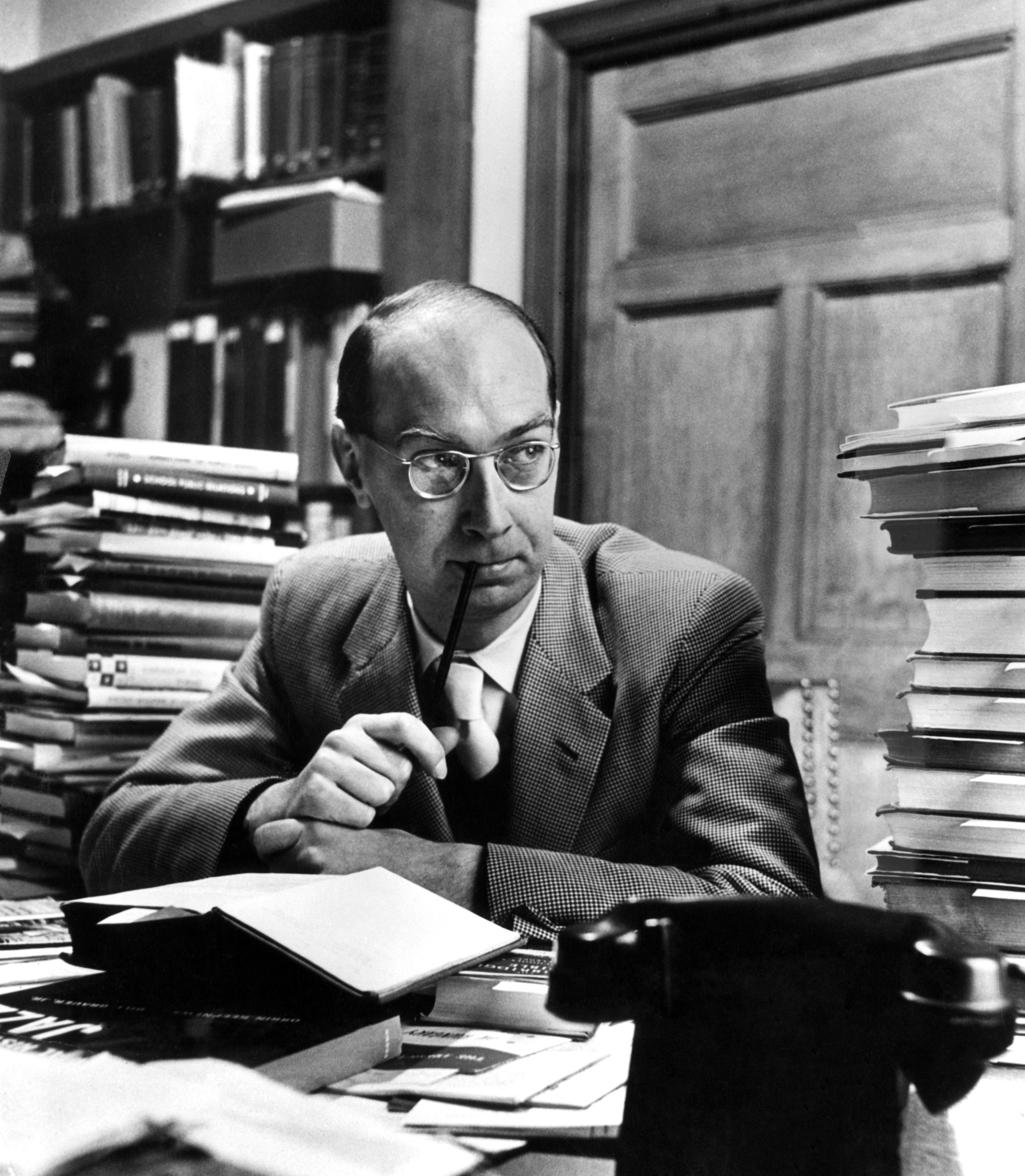 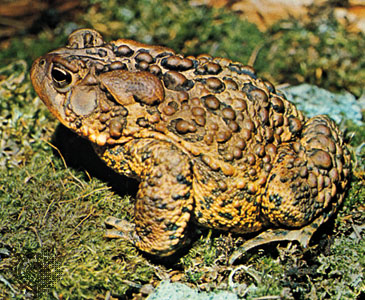 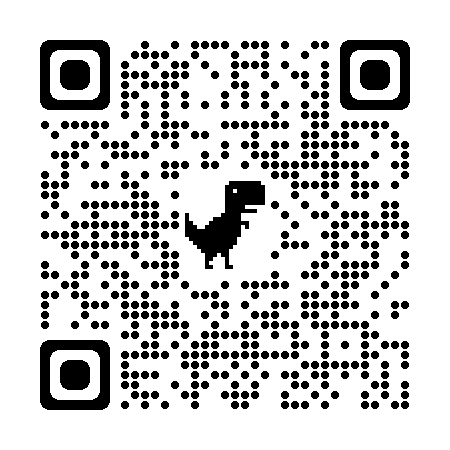 Mean Time is an anthology of poetry by Carol Ann Duffy.

The poems include themes of identity and self, gender, love, and time.
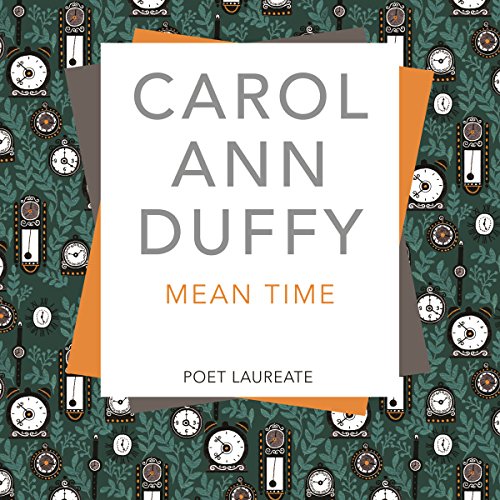 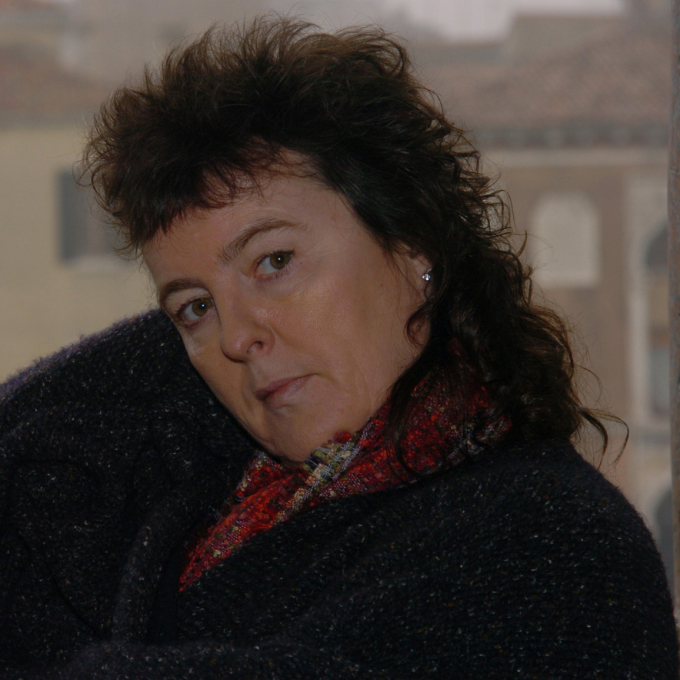 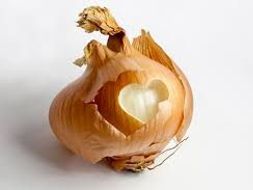 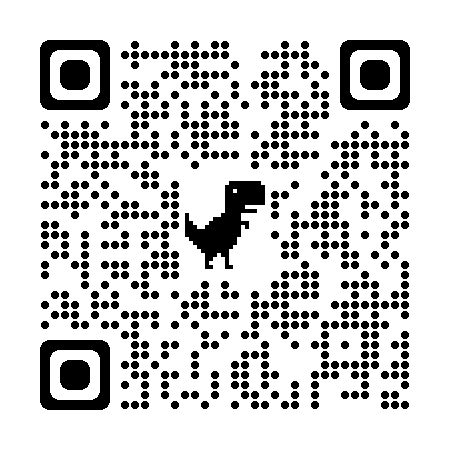 Year 14
English Literature 
Unit 3
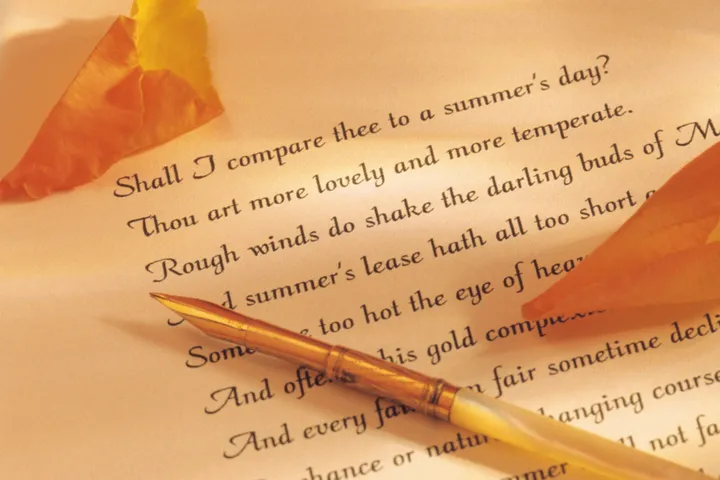 Pre 1900 Poetry
Geoffrey Chaucer was the first person to write extensively in English.

The Merchant’s Tale is a saucy poem about the marriage between a very old man and a very young woman. 
Spoiler alert… it doesn’t go well!
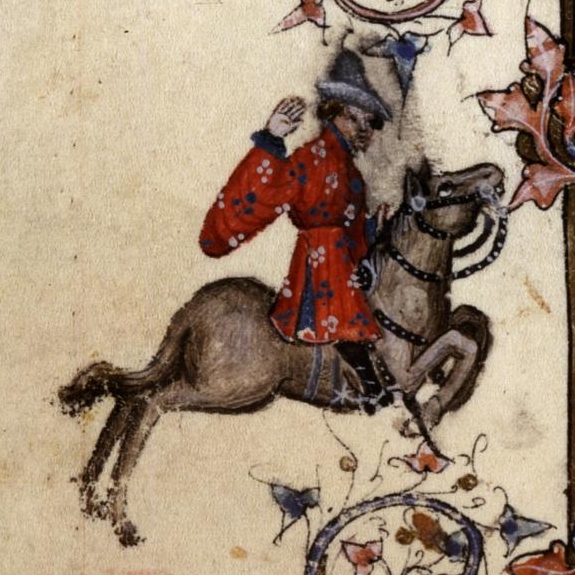 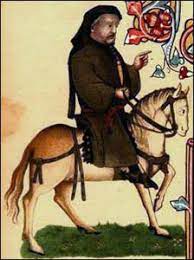 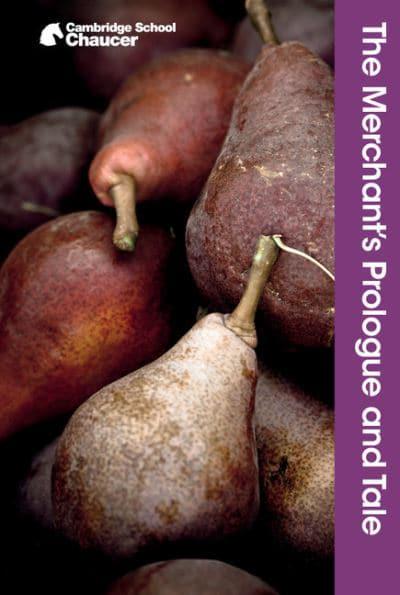 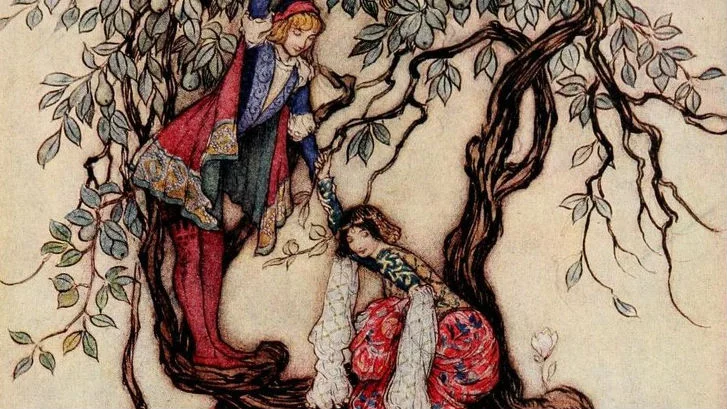 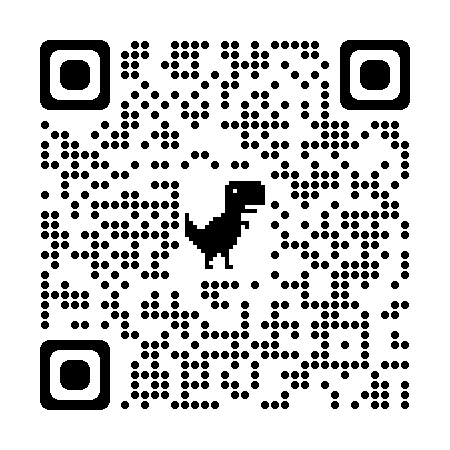 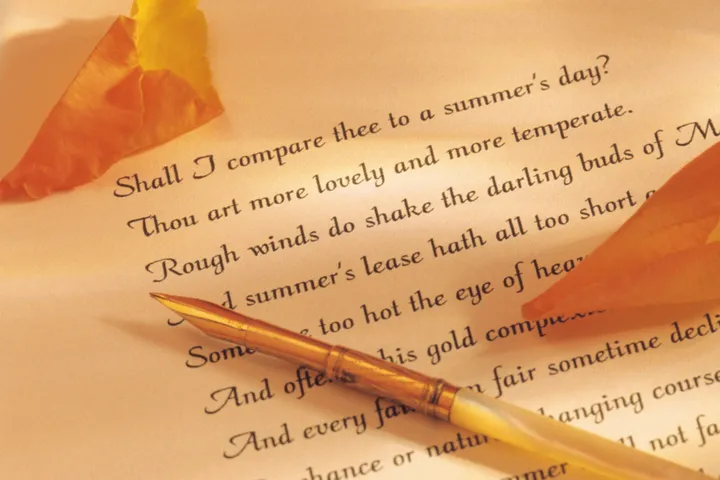 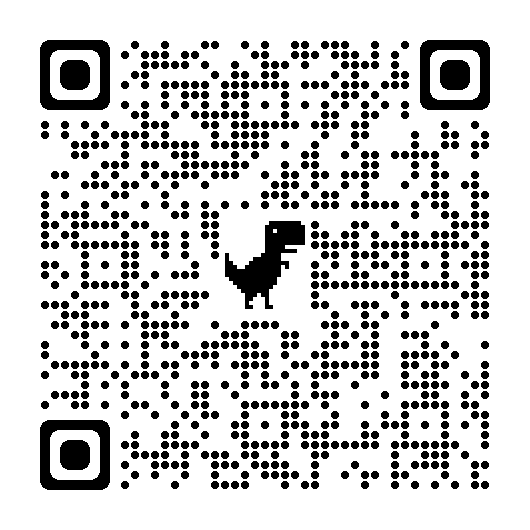 Unseen Poetry
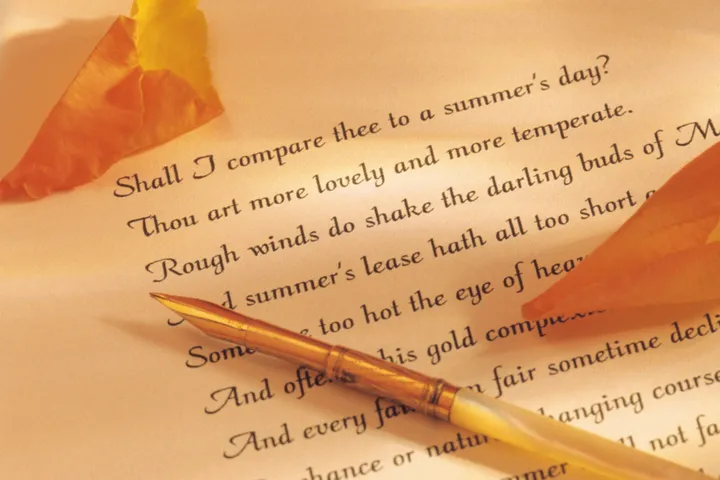 In an unseen poetry question, you will be asked to analyse poetry which is unfamiliar.
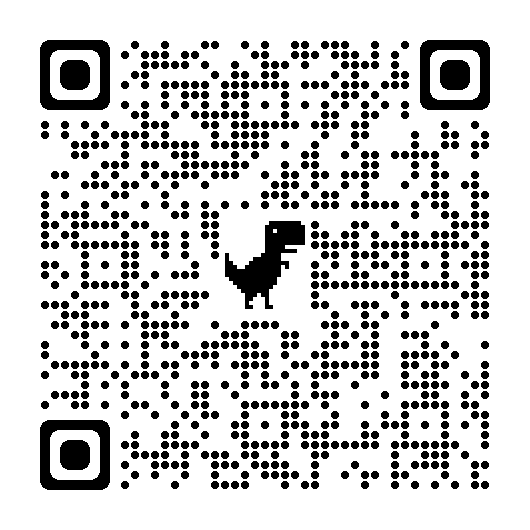 LITERATUREUnit 4
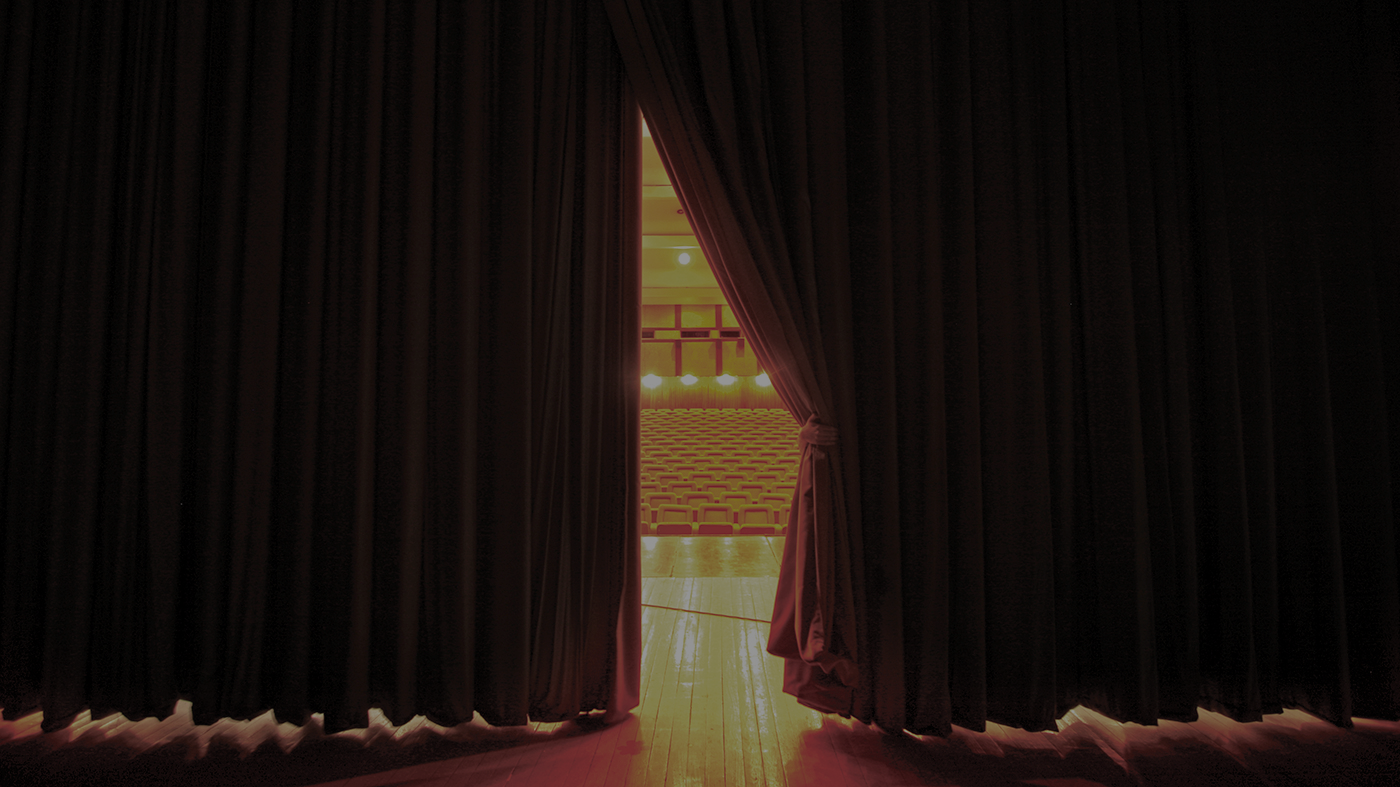 Shakespeare
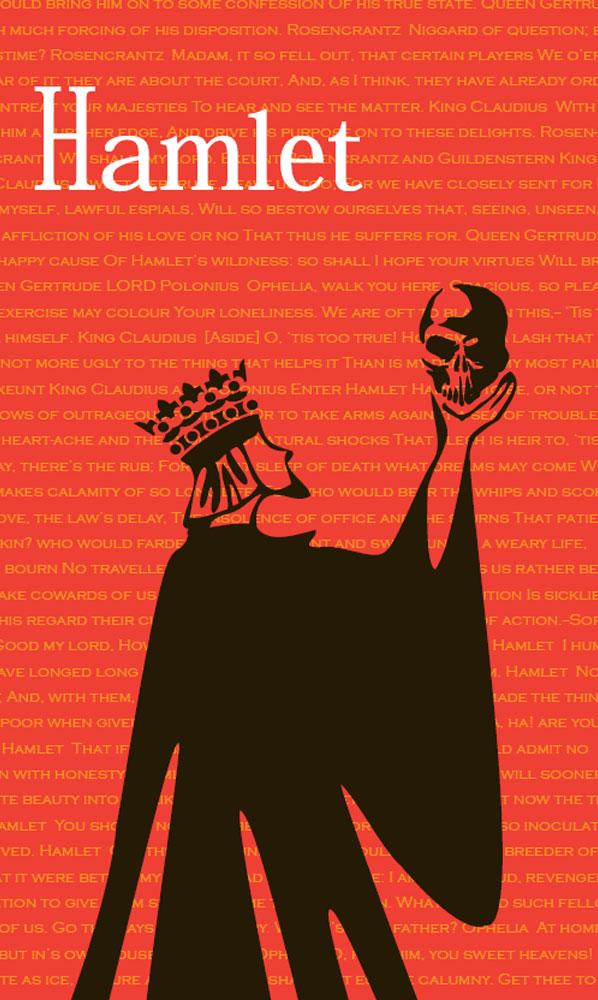 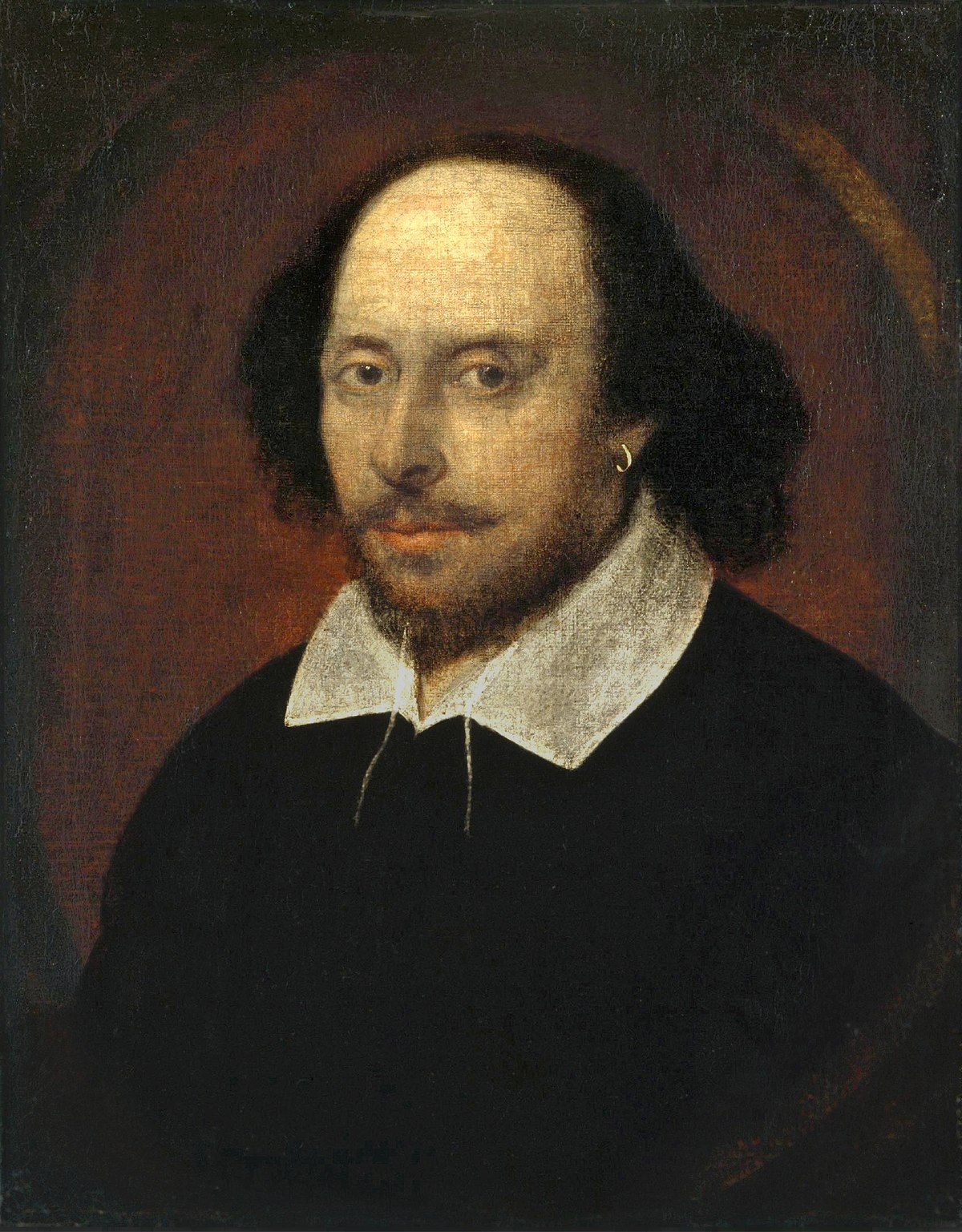 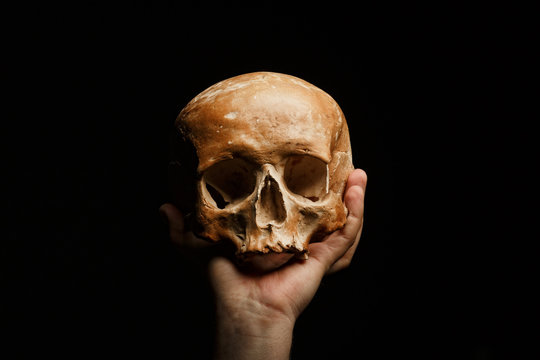 Hamlet was written by William Shakespeare.It is a play about murder, corruption and revenge.
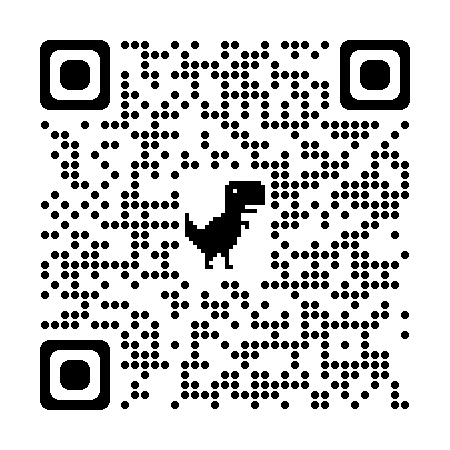 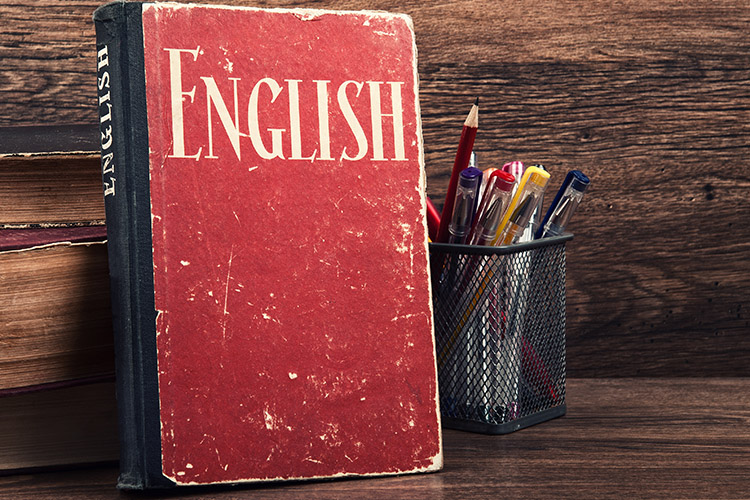 LITERATURE
UNIT 5
ProseCoursework
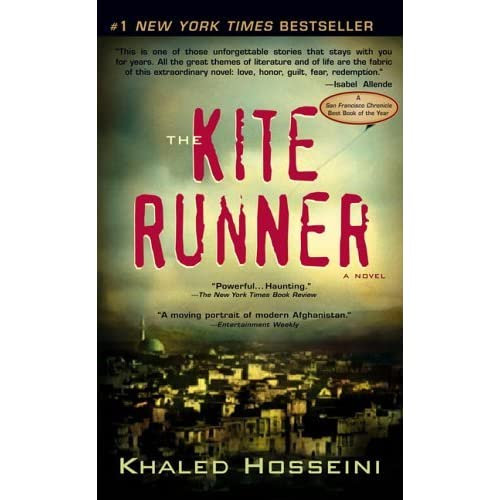 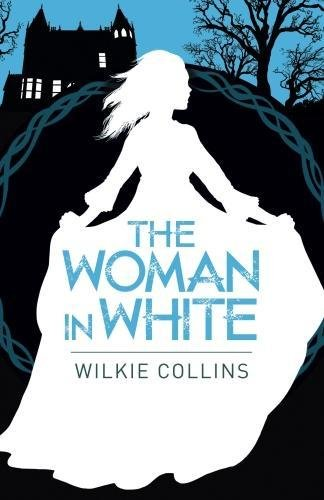 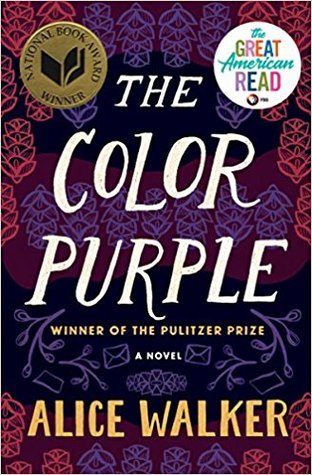 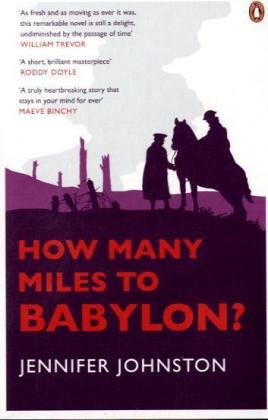 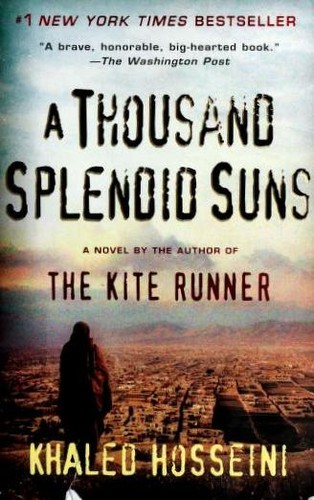 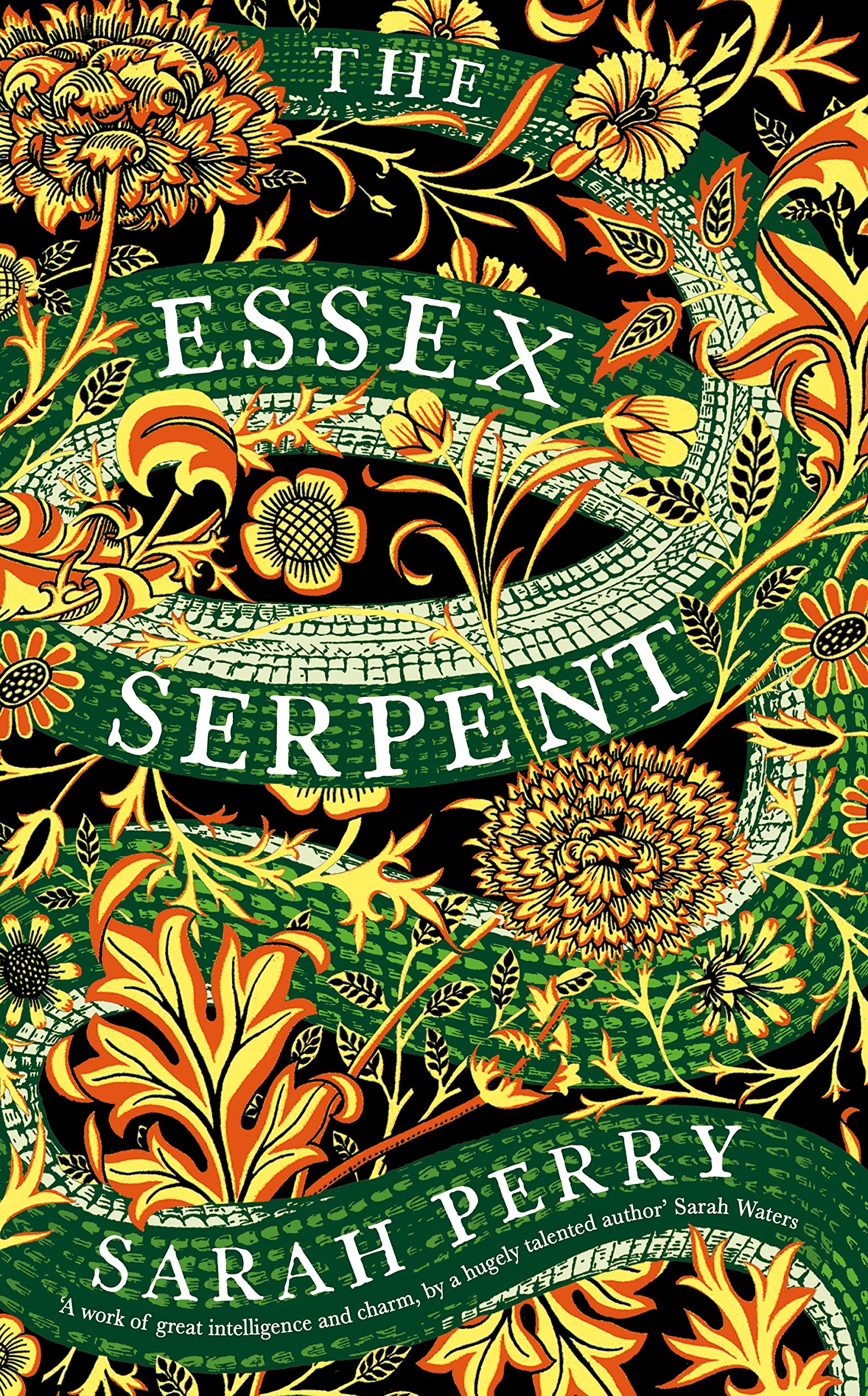 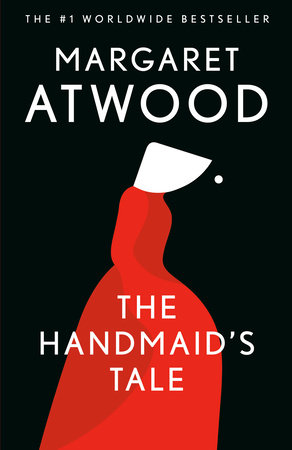 The prose coursework gives you a chance to explore novels which interest you – pick from a range of modern and classic novels and compare how their stories affect and reflect our understanding of society.
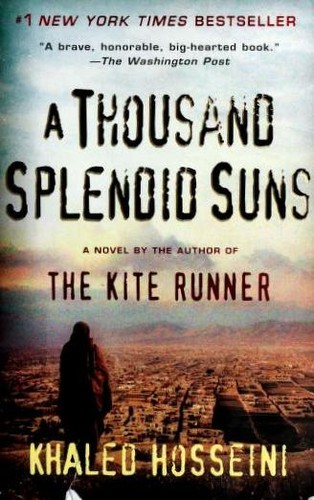 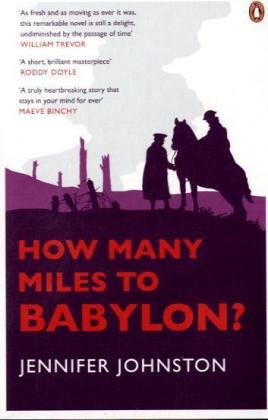 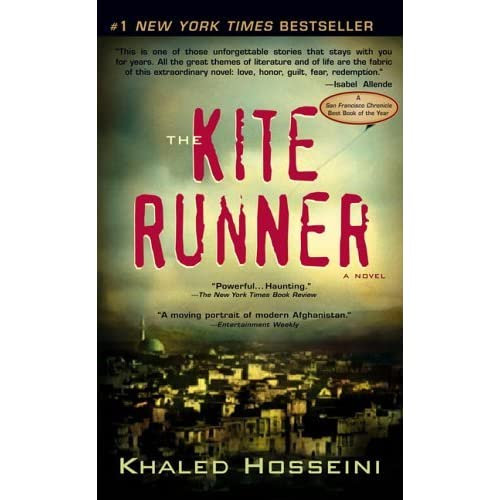 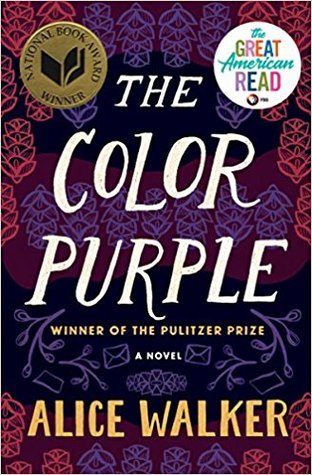 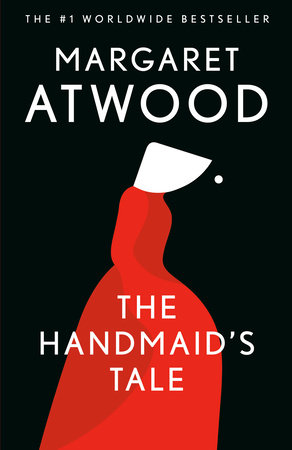 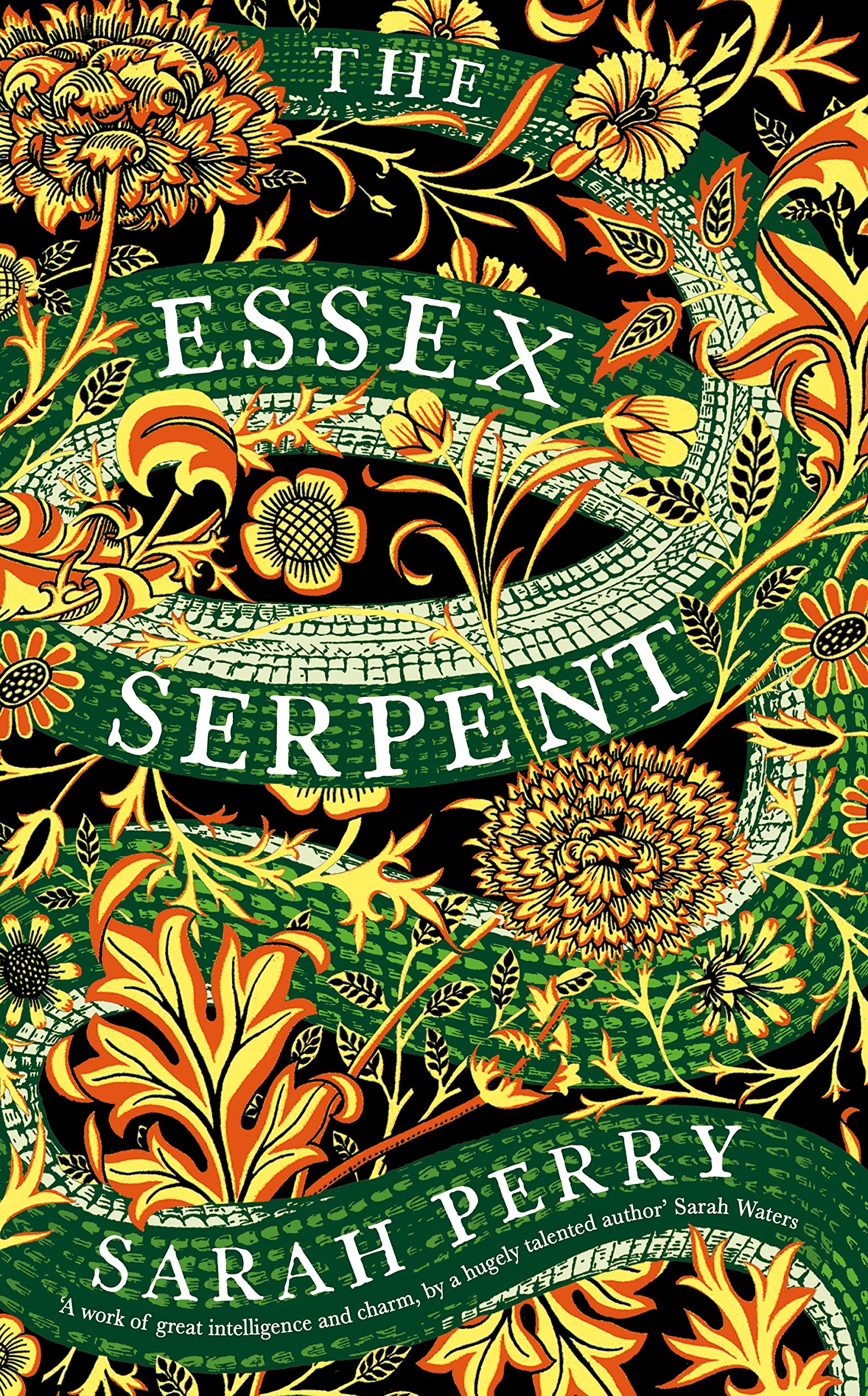 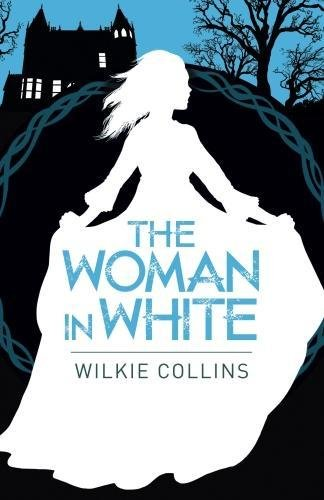 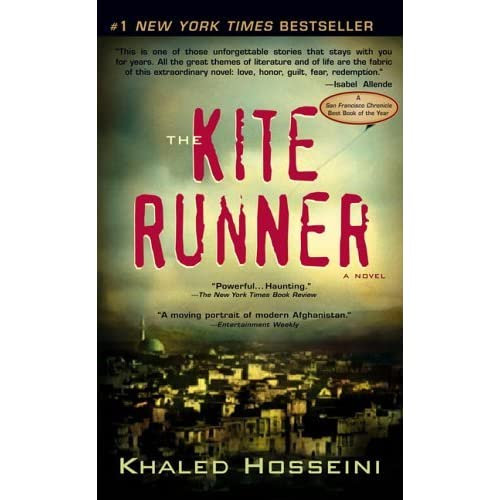 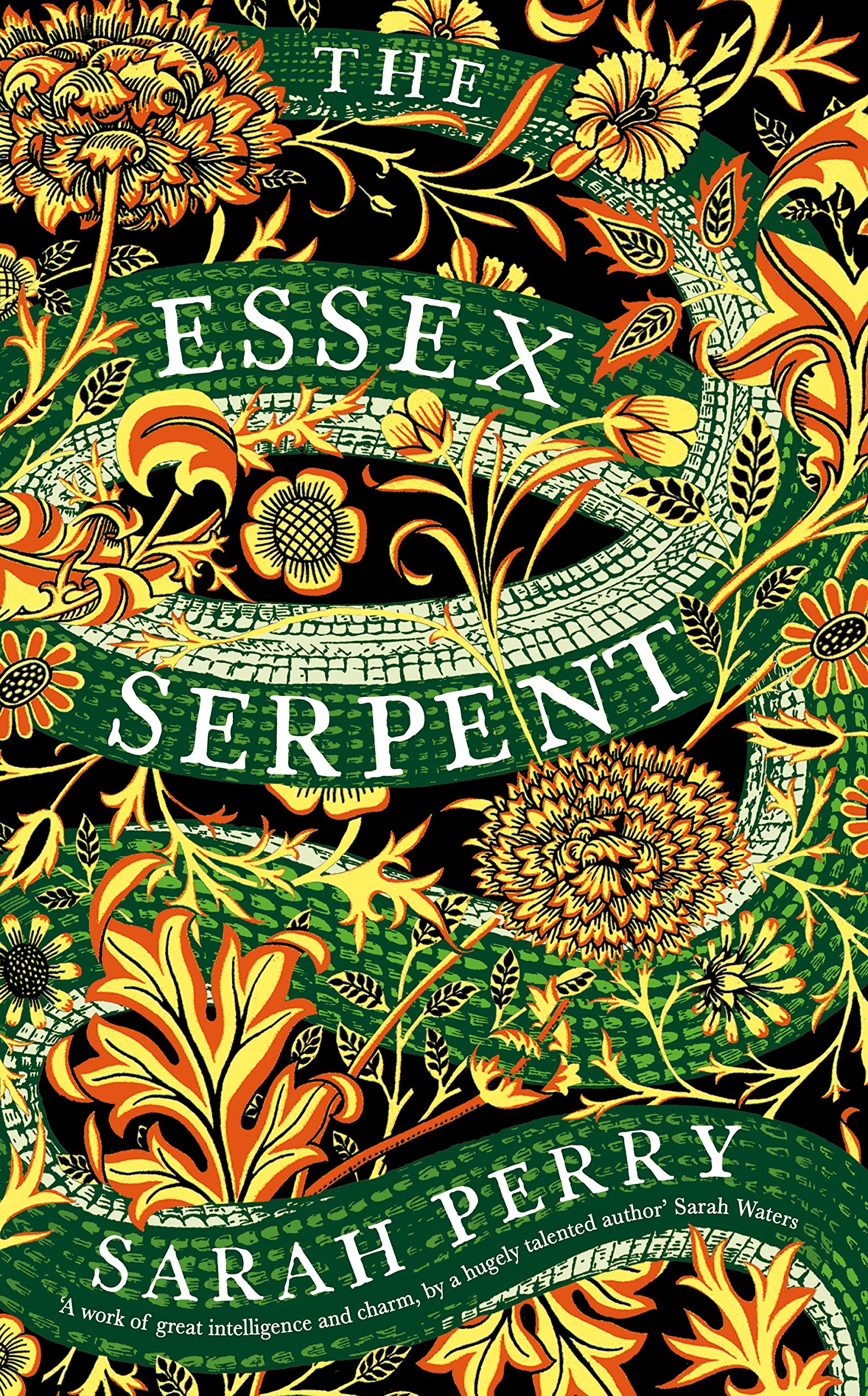 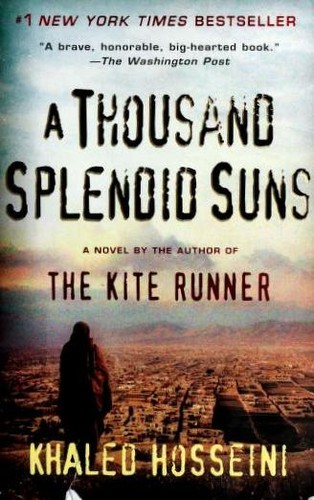 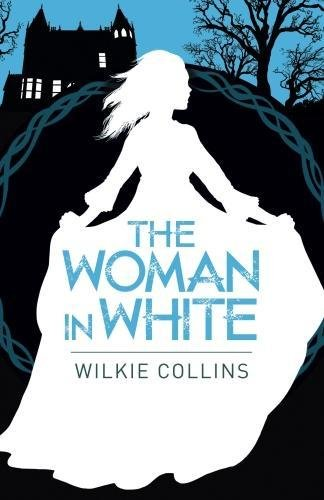 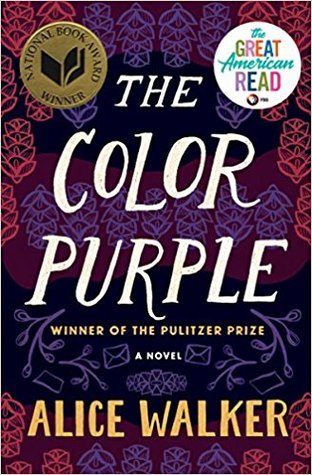 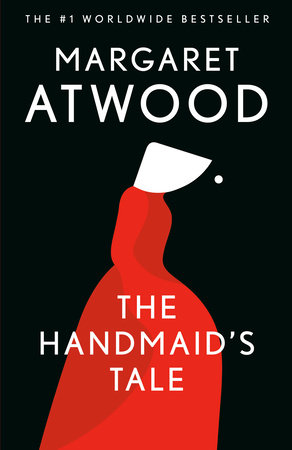 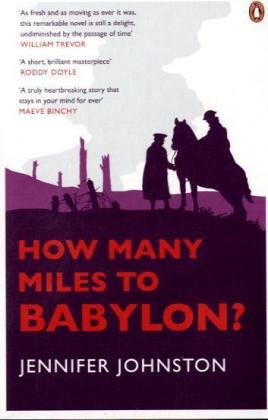 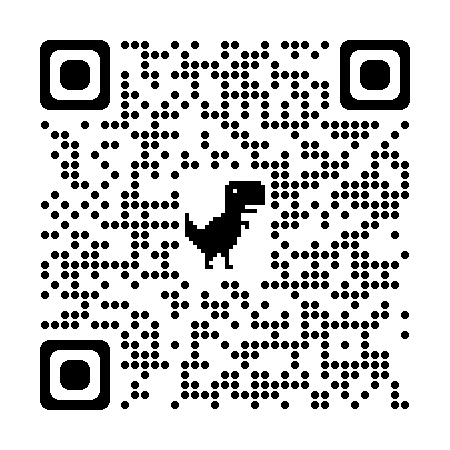 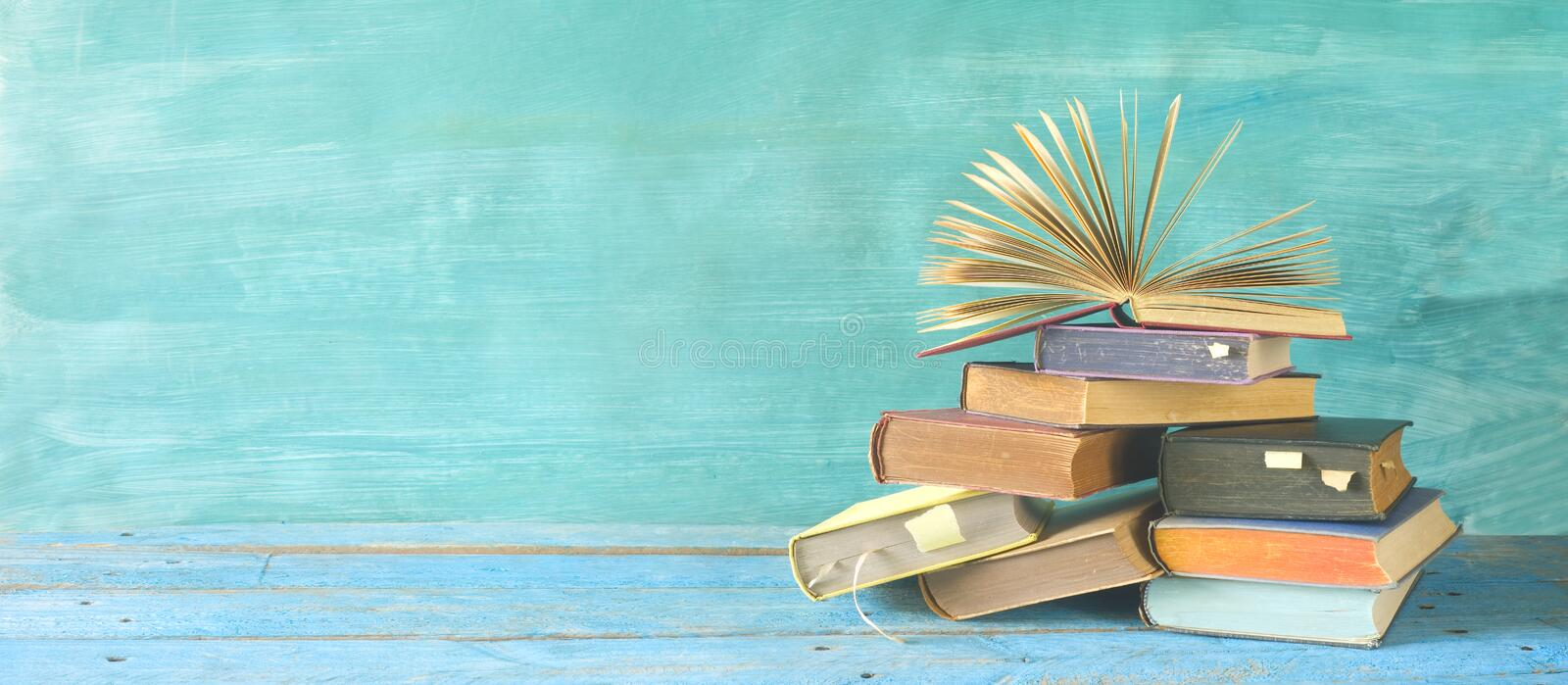 You’ve sold it… English Literature is the subject for me.What do I do now?
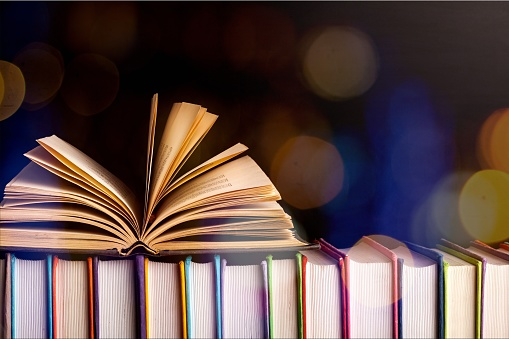 If you want to know more about English Literature, come and visit Mrs Casson or Mrs Neill
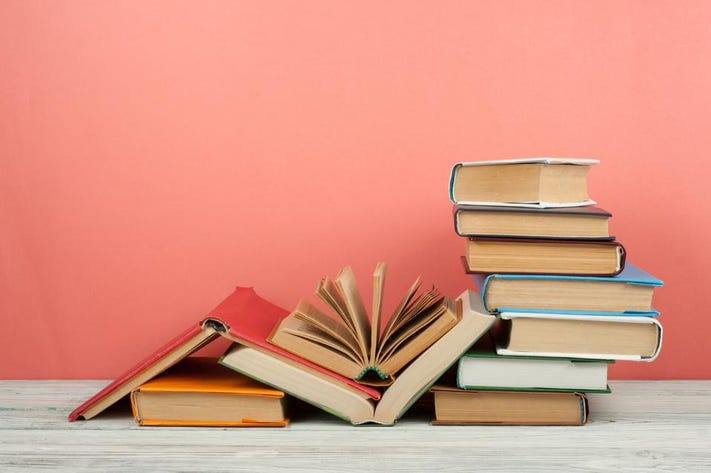 Or, if you’d rather, you can email us:nneill329@c2ken.netecasson537@c2ken.net